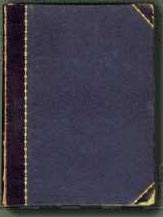 El Libro 
De la Vida
de
Madre Gesuína
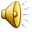 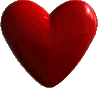 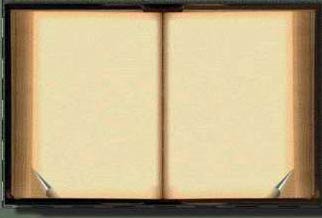 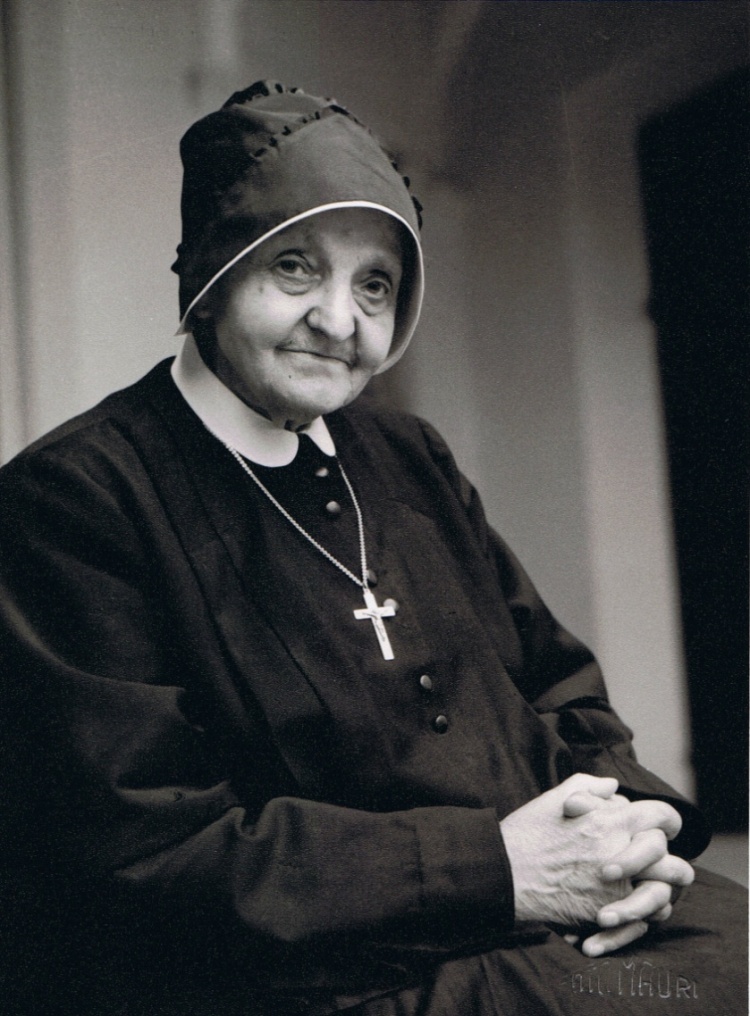 Puro amor
=
Puro sufrir
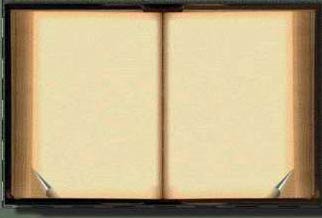 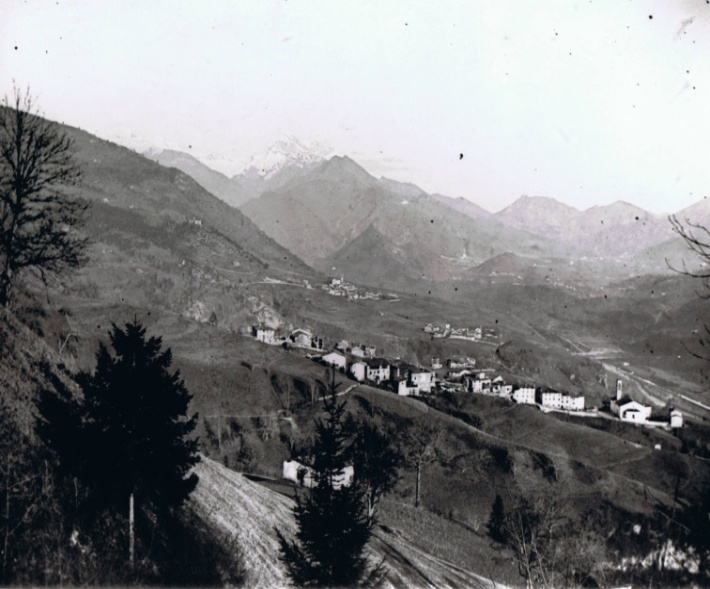 Madre Gesuína nació 
en Prémolo (Bérgamo),
el 18 febrero de 1882.
La localidad, subdividida en varios barrios, contaba 600 habitantes.
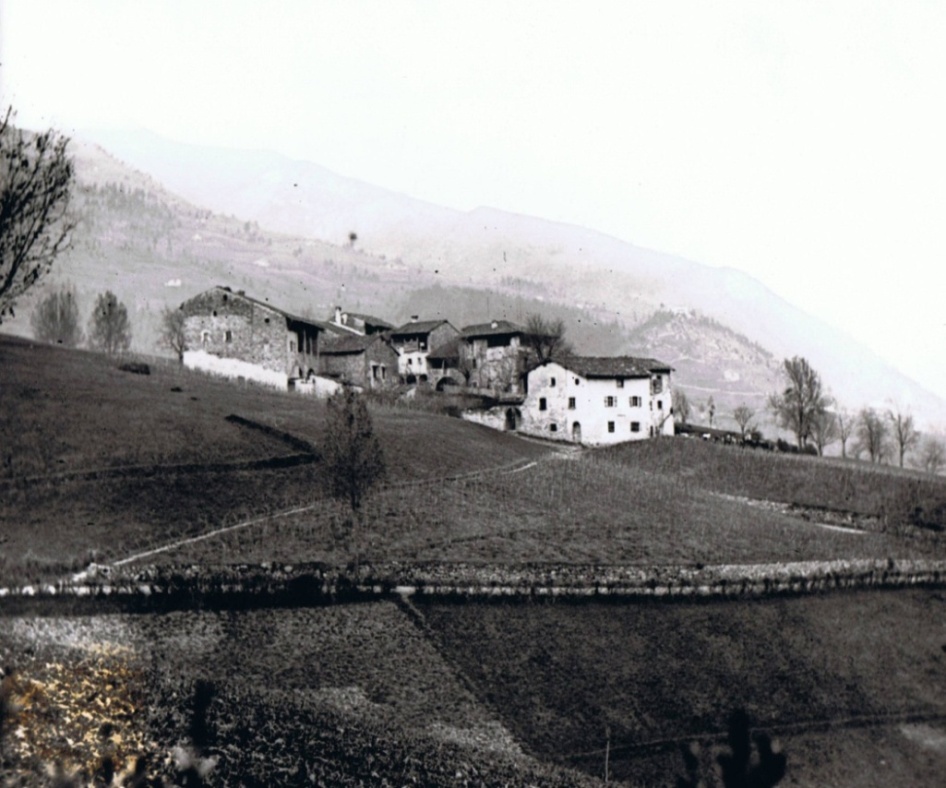 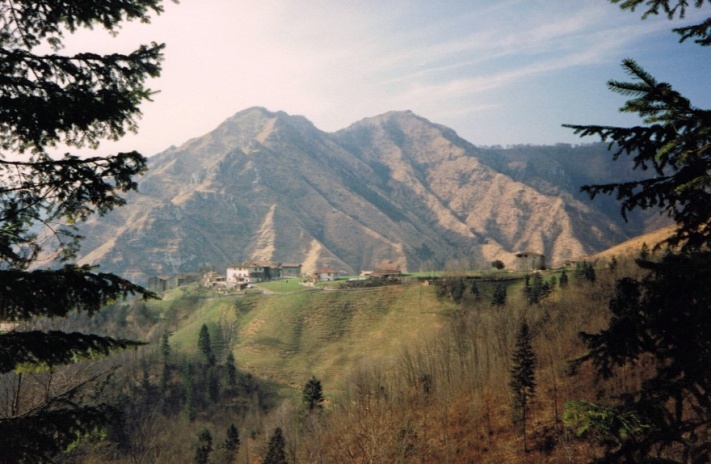 Prémolo a fines de 1800
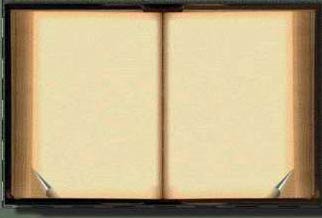 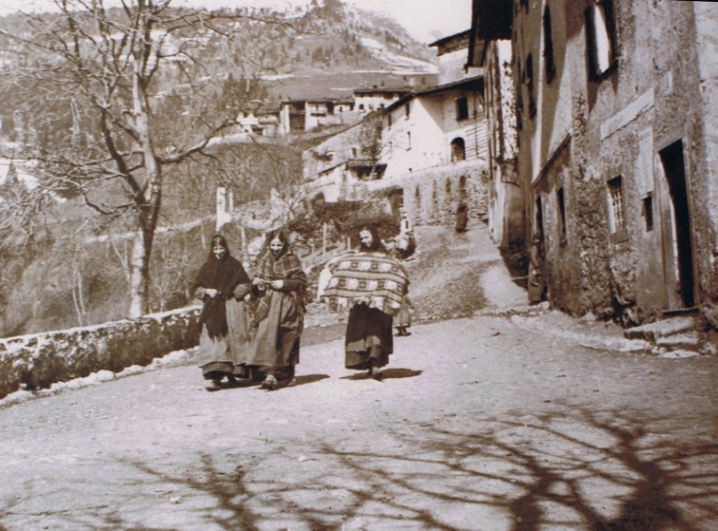 Le ponen el nombre de
María Dominga Rosalía.

En la casa la llaman
simplemente "Nina".
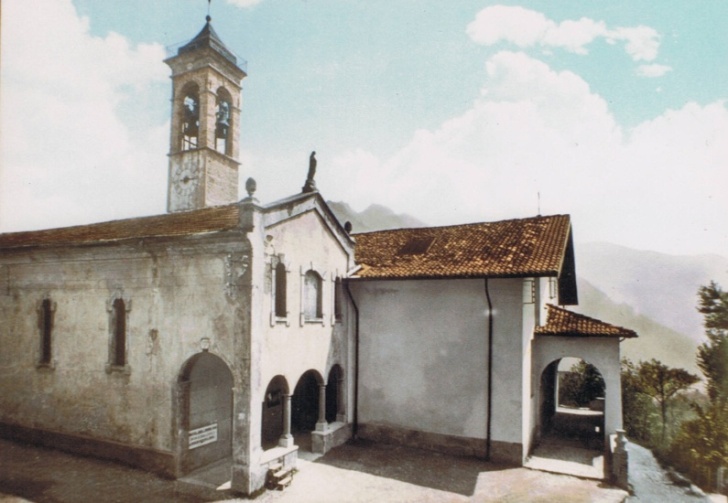 El mismo día de su nacimiento, la pequeña es llevada a la fuente bautismal en la iglesia parroquial de San Andrés apóstol, donde era párroco el Padre Ángel Asperti.
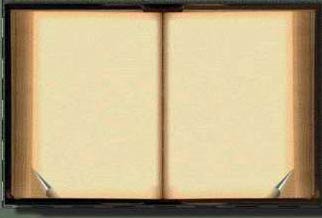 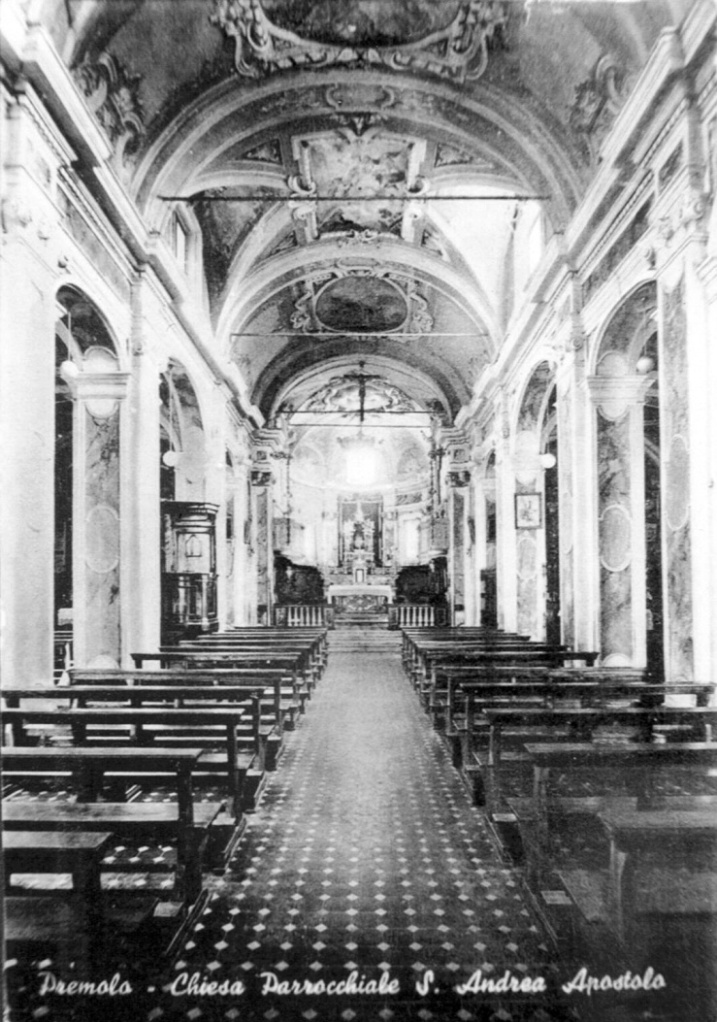 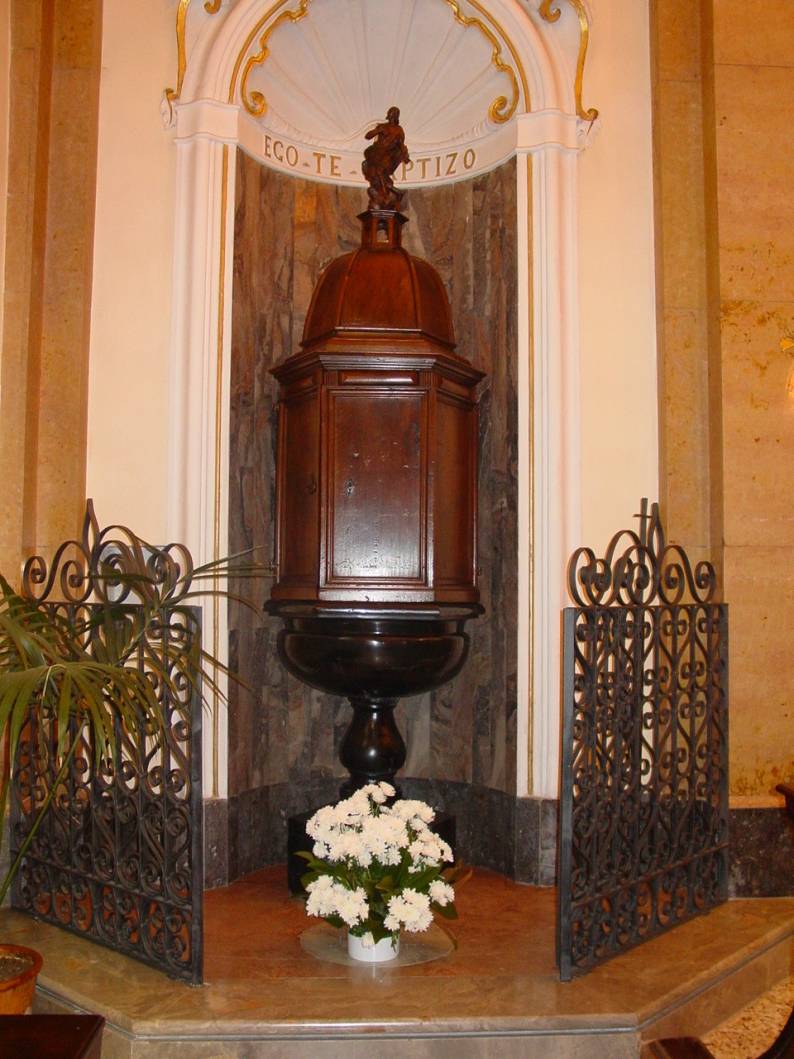 María Dominga Rosalía,
yo te bautizo en el nombre 
del Padre...
Prémolo, Iglesia parroquial S. Andrés Apóstol
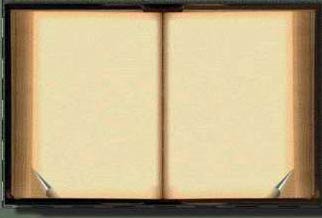 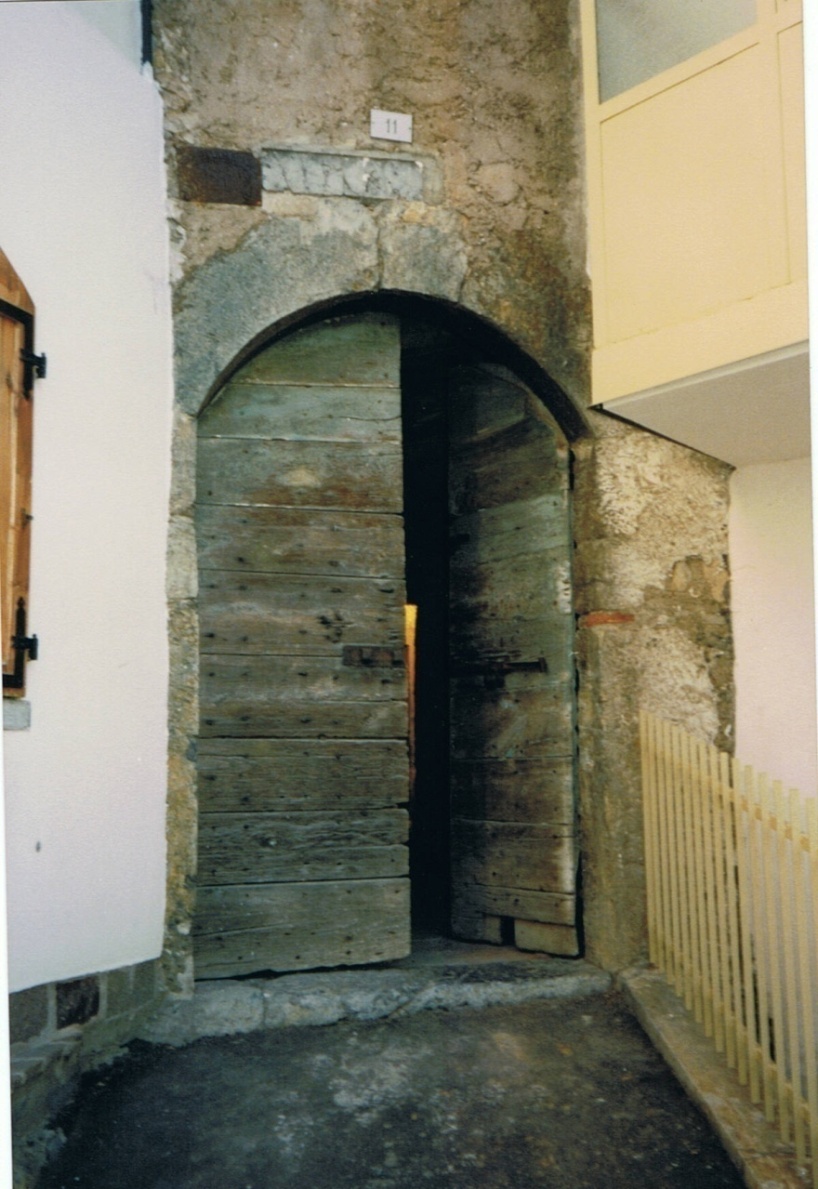 La familia Seghezzi recide en el barrio Lulì.
Vive del trabajo, con sacrificio, con fe en la Providencia.

Es una vida dura, con nueve hijos que alimentar.
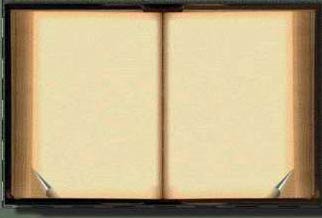 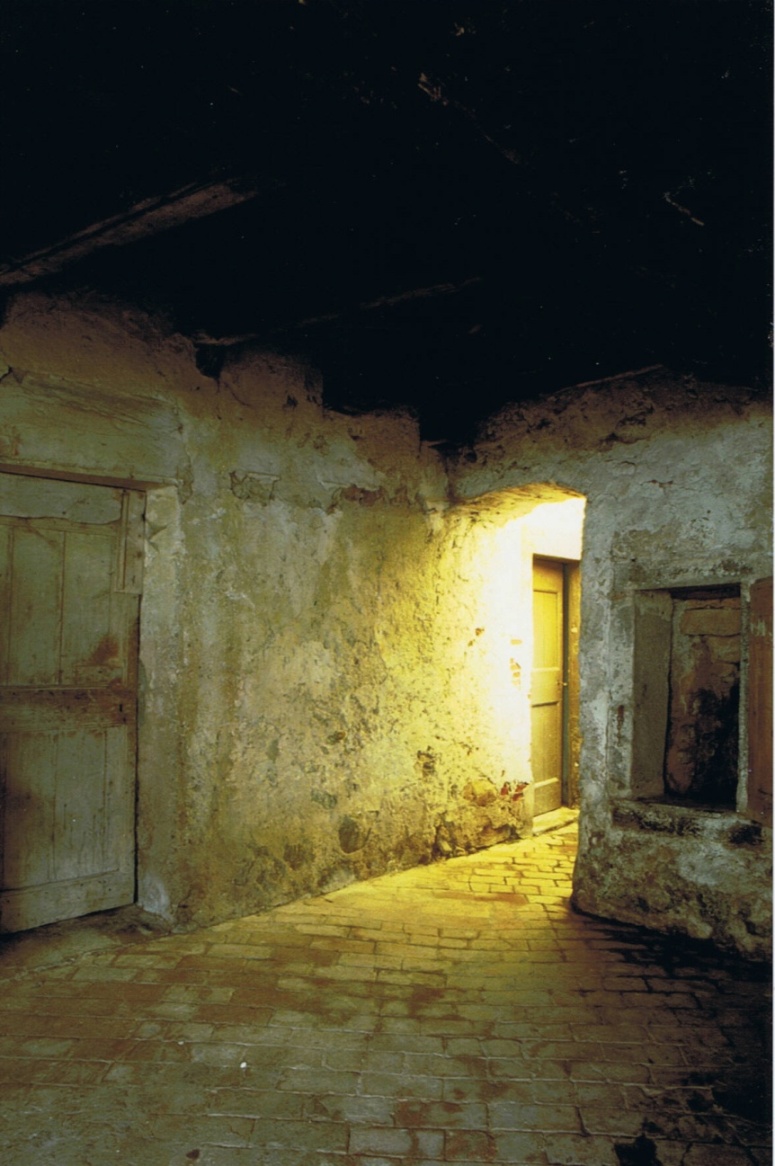 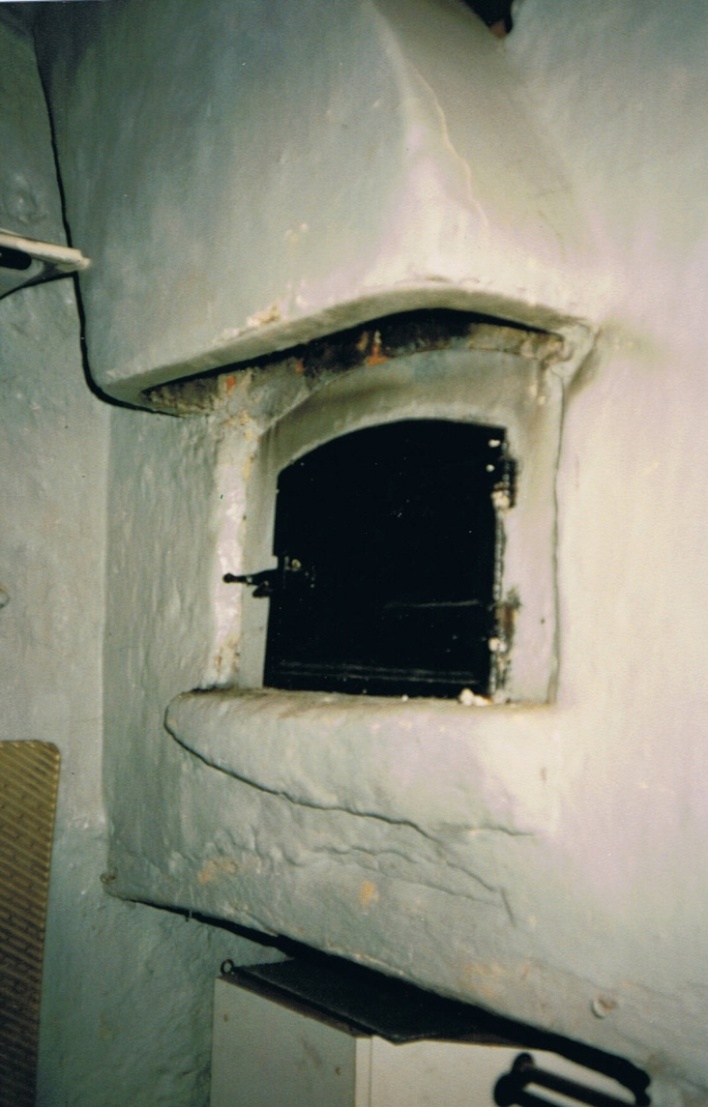 Ingreso de la  casa natal.
Los niños aprden a agradecer al Señor por el pan 
de cada día…
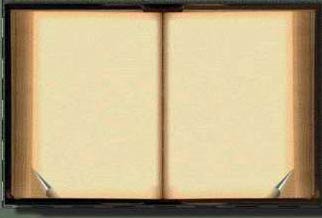 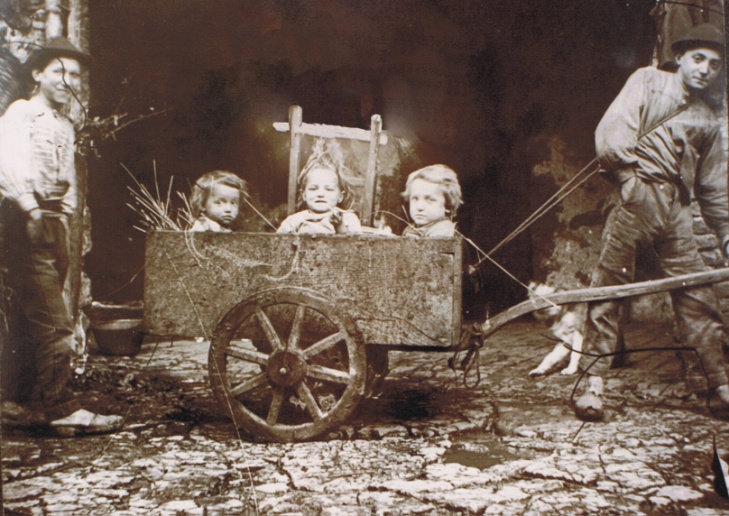 ...crecen felices y sociables,
juegan con lo que tienen
y se quieren mucho.

Nina sentirá siempre un gran
afecto por sus dos hermanos mayores, Daniel y Romano.
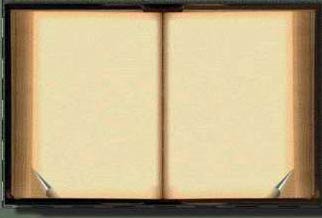 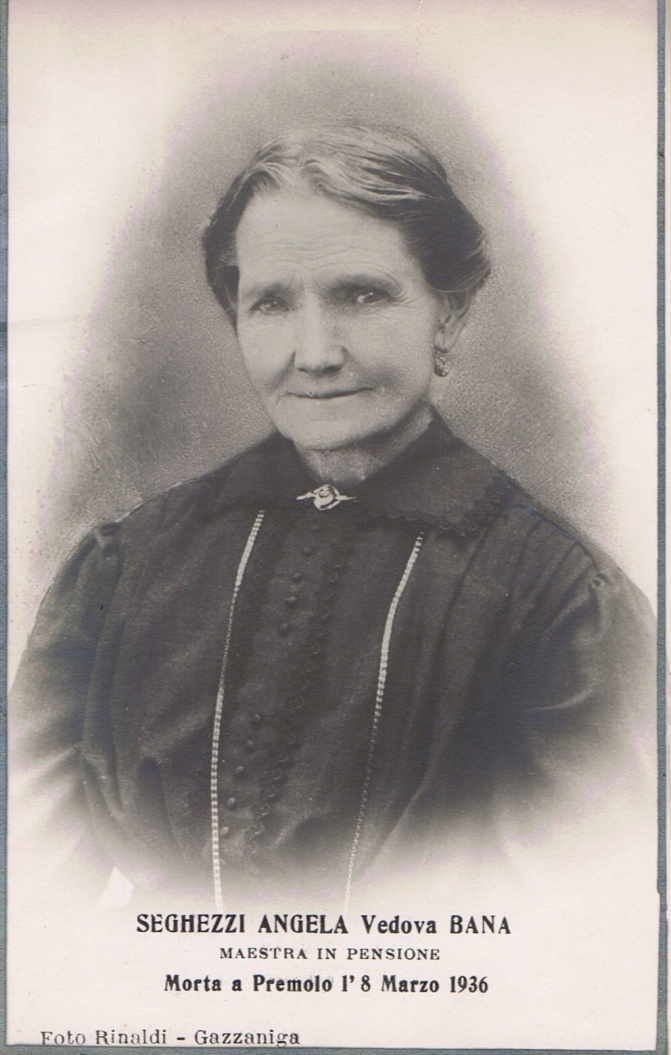 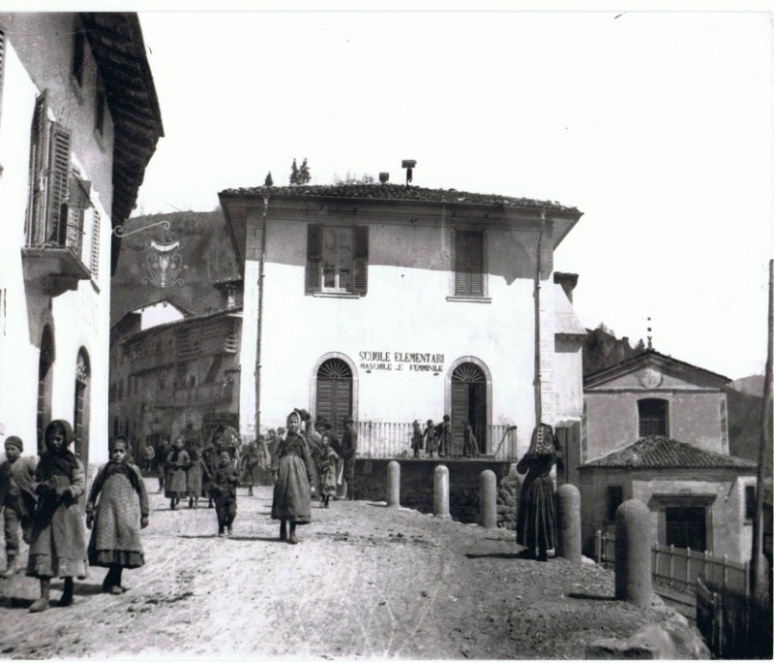 A los 6 años asiste a la ecuela elemental de Prémolo, que sólo tiene los primos tres grados.
La maestra Àngela, su tía, dice que Nina es inteligente y capaz y podría seguir los estudios... pero no es posible.
SEGHEZZI ÁNGELA,  viuda de BANA
MAESTRA JUBILADA
Murió en Prémolo el 8 de marzo de 1936
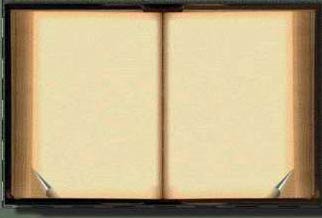 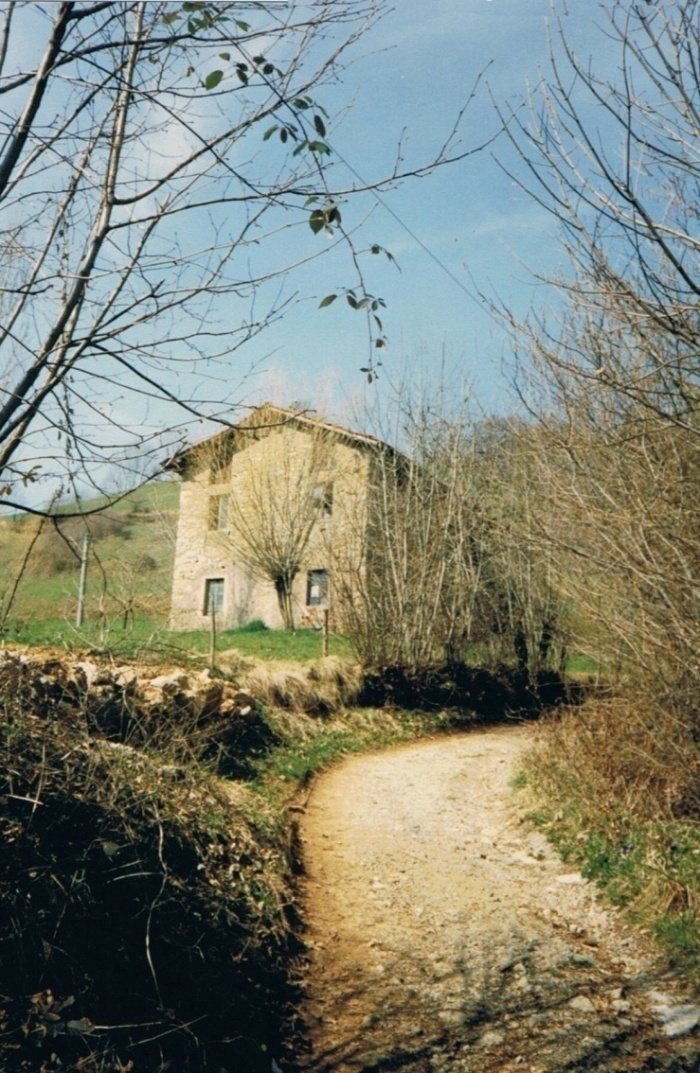 En 1891, por causa de una insolación, muere su papá,
 Gio Antonio de tan solo 40 años, quedando sola, su mamá Margarita con 9 hijos
todavía pequeños.

Nina va a vivir con la abuela
Catalina, en el barrio Zani y
después en Ceradello para
Trabajar, en la casa de los señores Bassanelli.
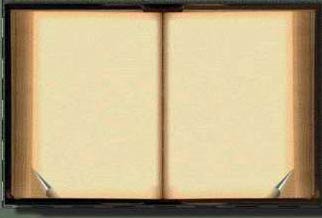 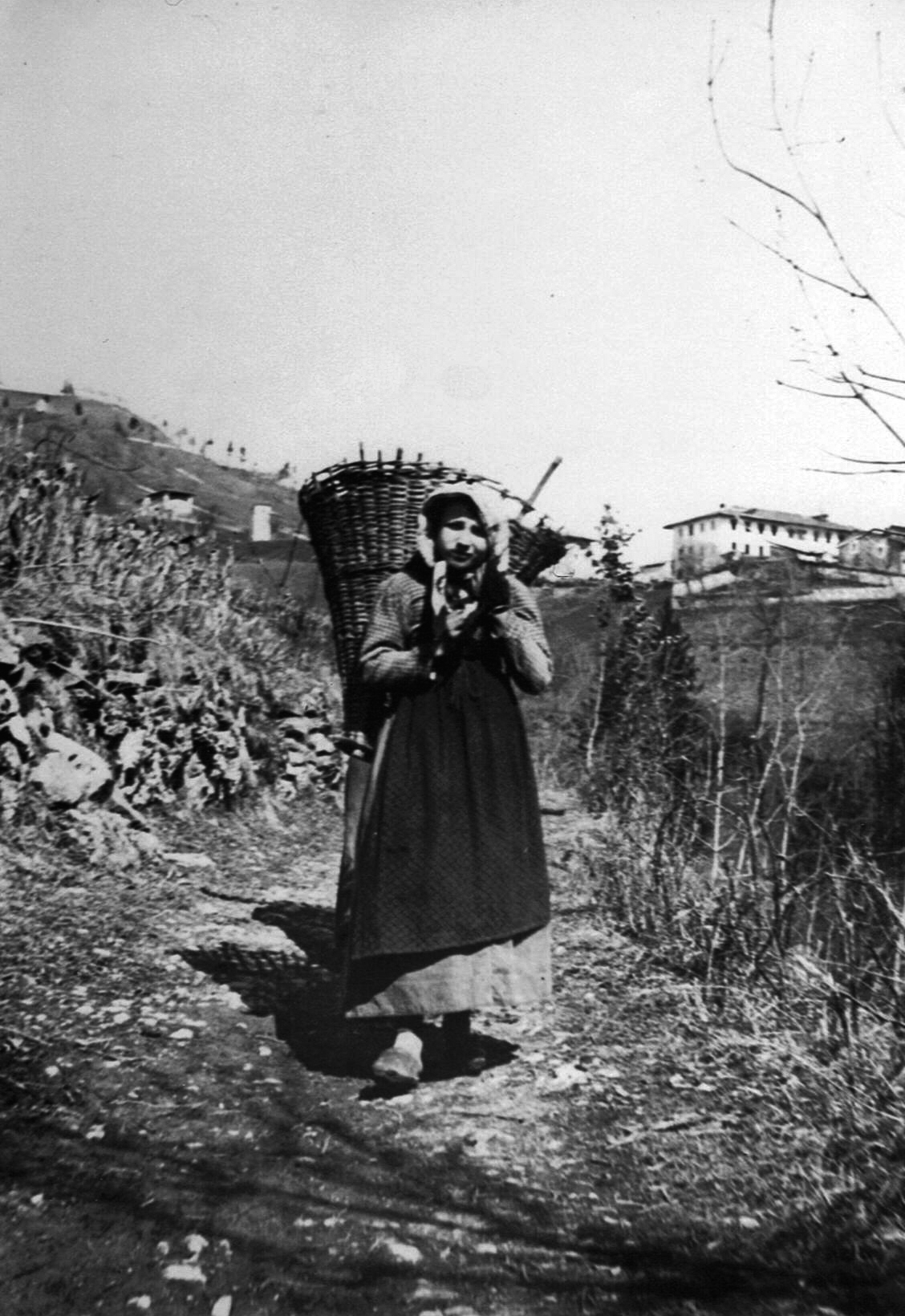 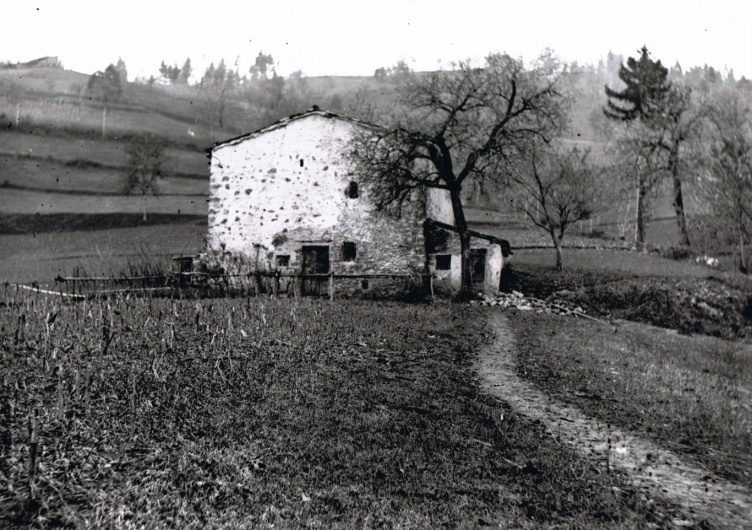 ¿Será, tal vez, Nina esta campesina fotografiada
a fines de mil ochociento
justamente en Ceradello?
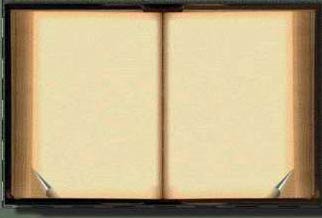 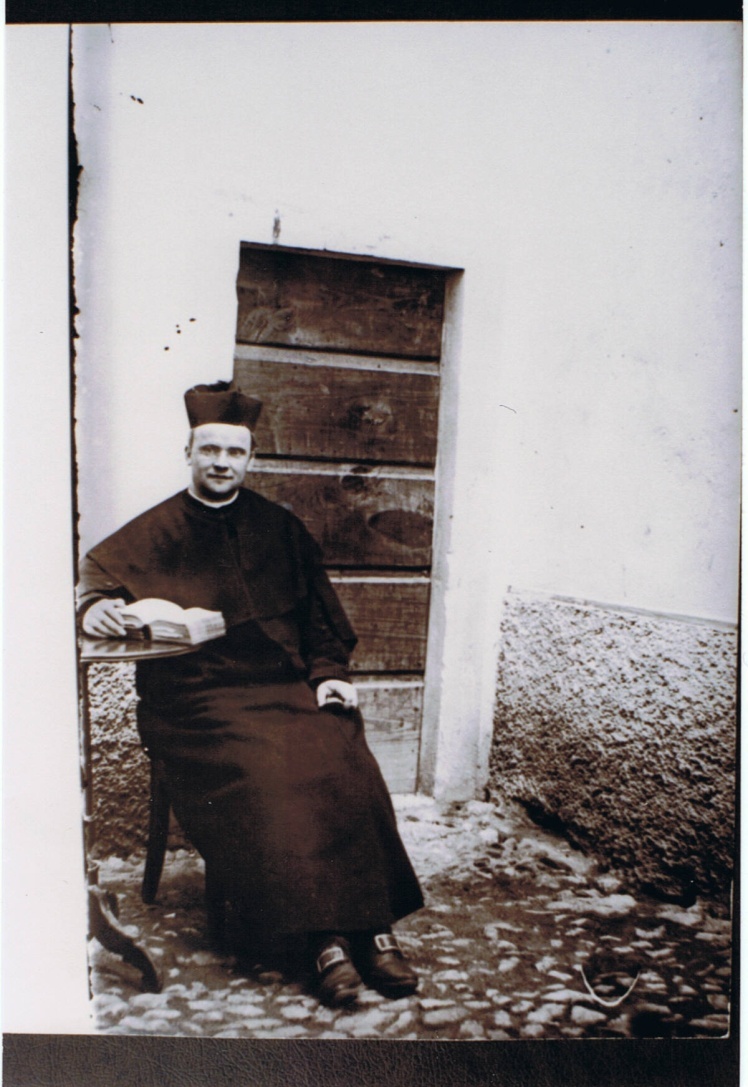 Padre Ángel Asperti intuye que Nina es una chica especial y la guía en un intenso camino de santidad.
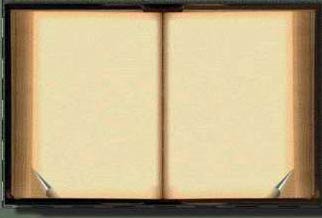 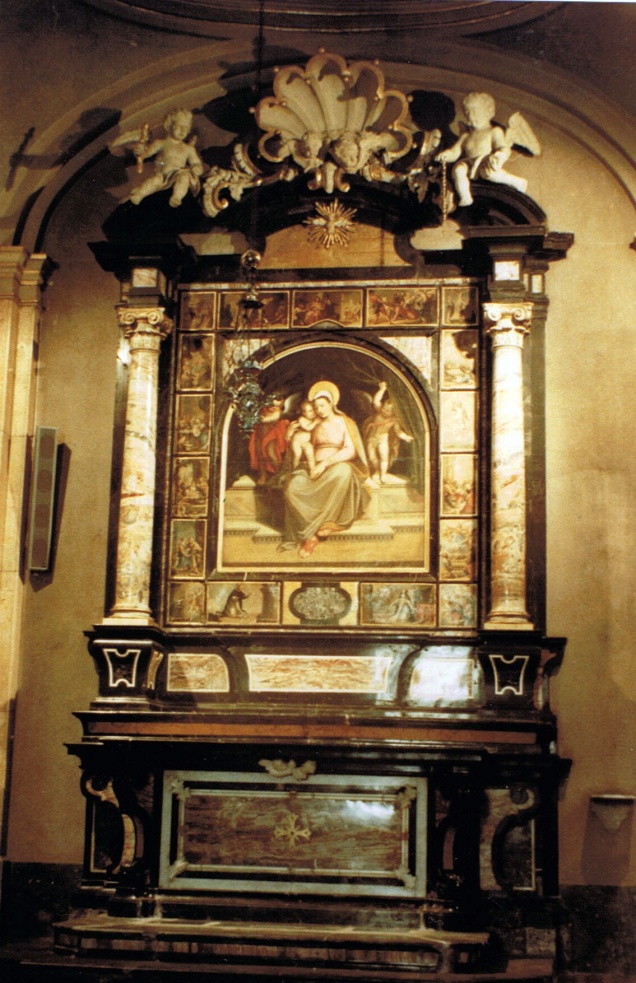 El 2 febrero de 1894,
delante de este altar
de la iglesia de Prémolo,
María Dominga,
con el permiso del Párroco,
hace voto de virginidad.

Tiene 12 años.
No retirará nunca más, ni por
 un instante su ofrecimiento.
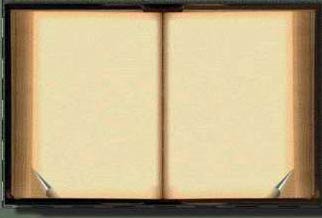 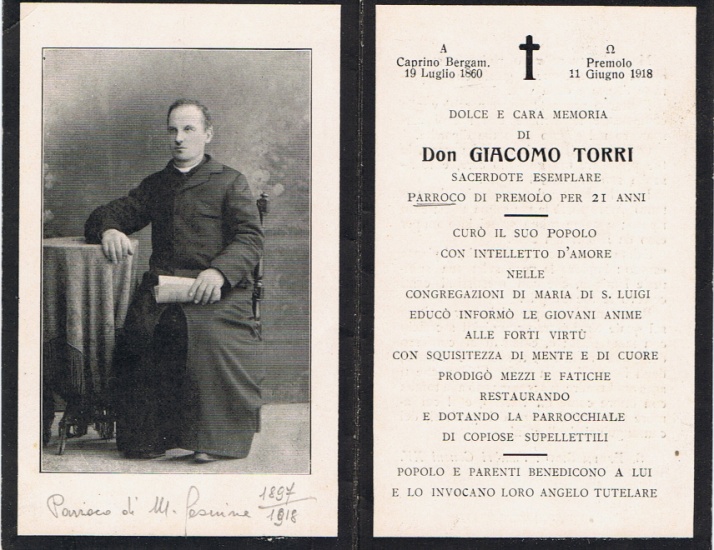 1897: Nina tiene 15 años.
Muere la abuela Catalina.

Será párroco de Prémolo el
Padre Santiago Torri 
hasta 1918.
Él será un importante guía
espiritual para la joven
en búsqueda vocacional.
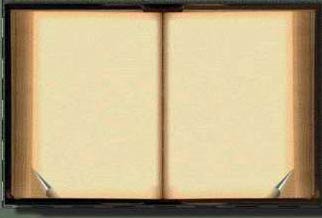 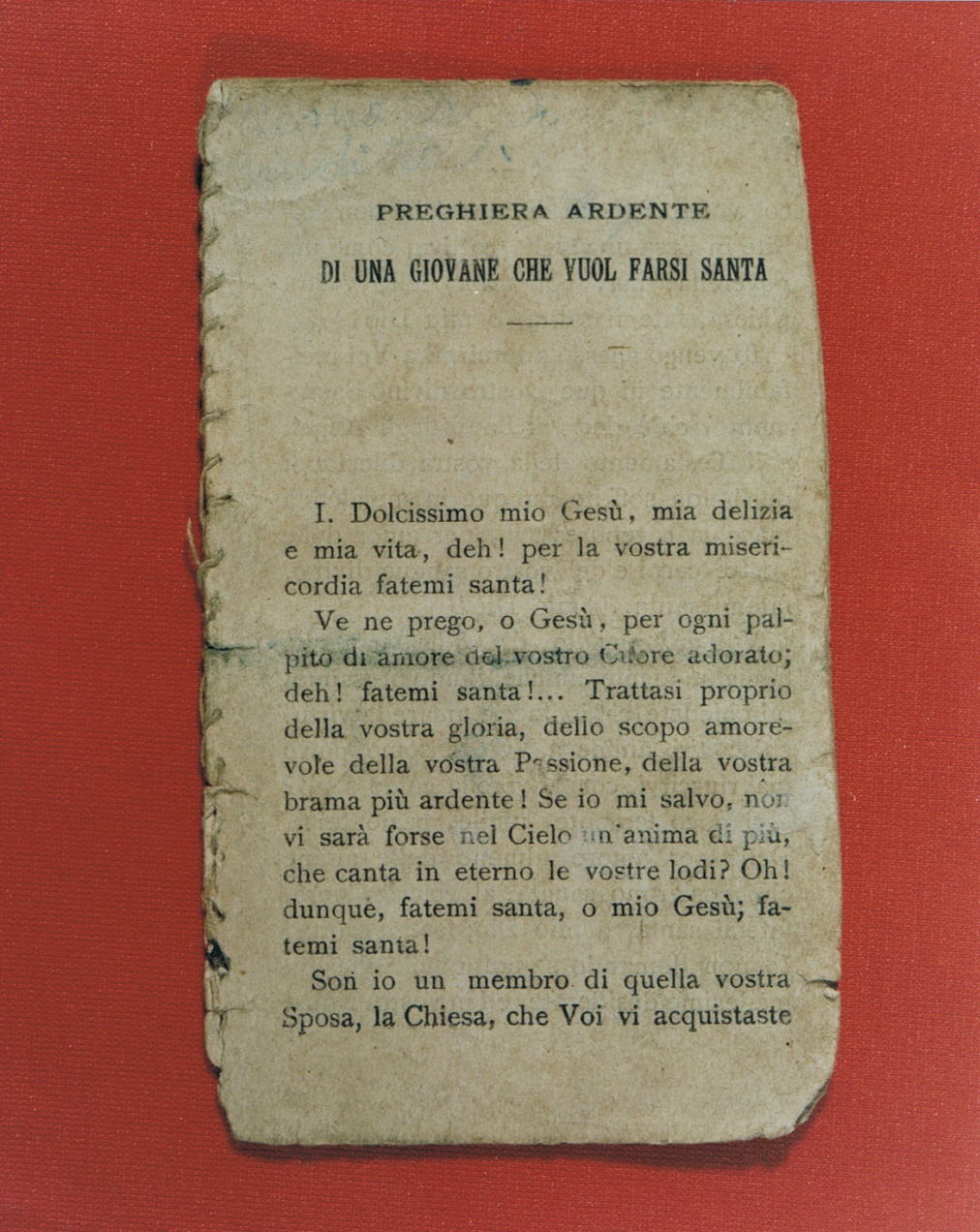 El Padre Santigo regala
a  su hija espiritual,
"La oración ardiente
 de una joven
que quiere hacerse santa".


«¡Dolcísimo Jesús mío... por tu misericordia haceme santa!

... ¡haceme santa!

... ¡haceme santa!!
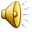 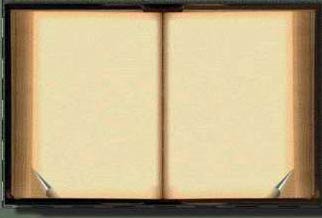 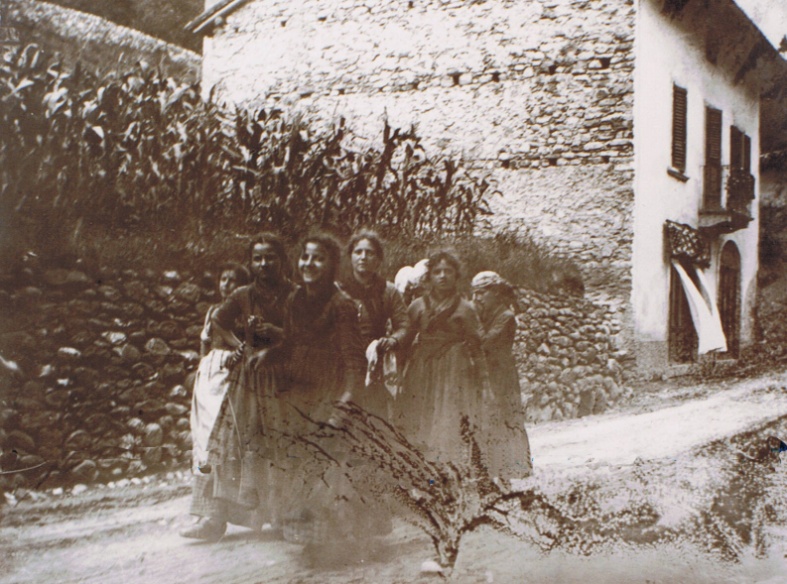 A los 18 años Nina vuelve con la mamá al barrio Lulì.


El Párroco la nombra 
superiora de las Hijas 
de María.
Es modelo de oración y sacrificio para las amigas.
Cada mañana después de Misa, baja con las obreras a Ponte Nossa al Establecimiento
textil De Ángel Frua.
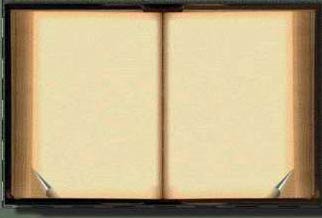 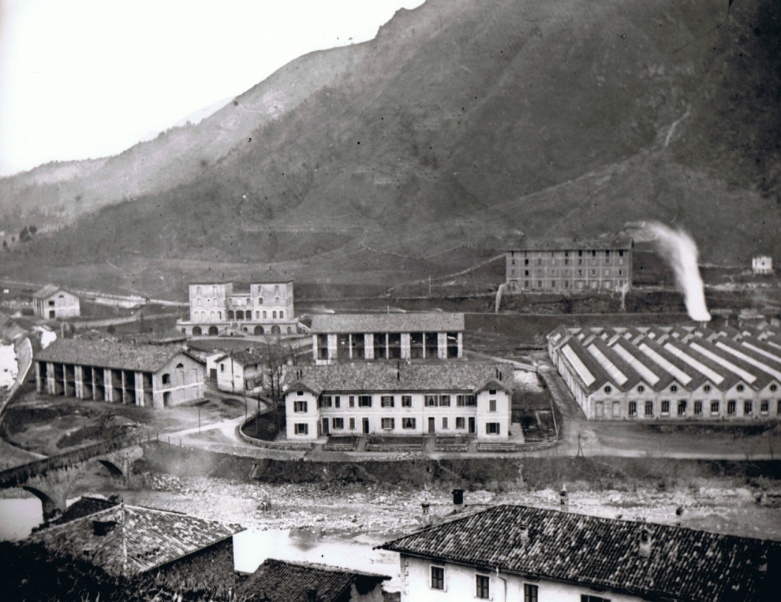 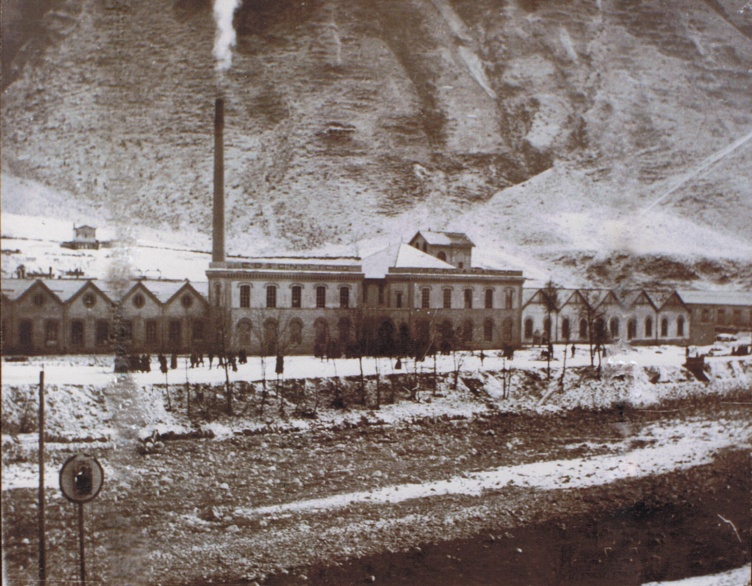 En la residencia para obreras de la fábrica conoce a las Hermanas Ursulinas y en abril de 1903 entra en el noviciado de Gandino.
Es elegida por la dirigencia
como maestra de labores. 
Un joven de Prémolo la
corteja, pero Nina hace humo el idilio.
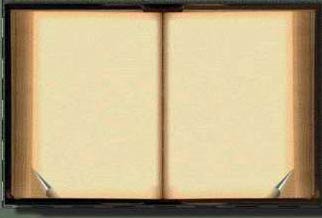 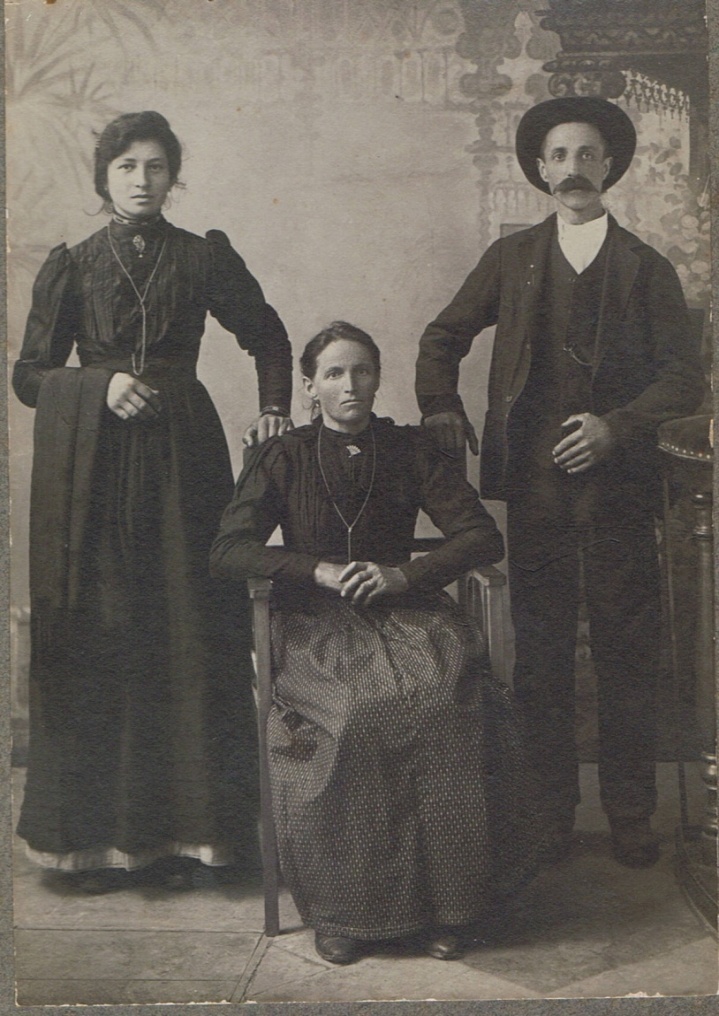 Nina deja a mamá Margarita
al hermano mayor, Daniel y a 
la hermana Sofia, que
permanecerán solteros, a los
otros hermanos y  hermanas
casados.
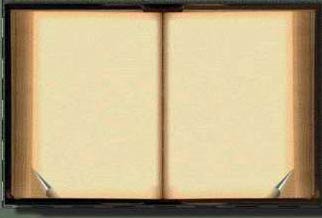 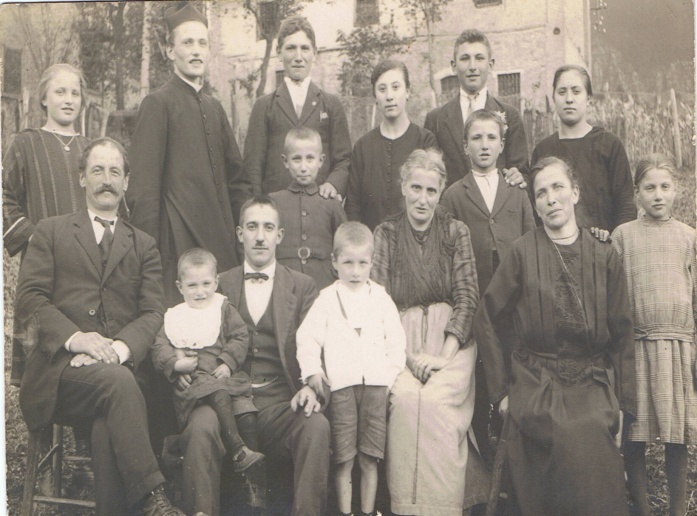 El hermano Romano se casará y tendrá 10 hijos.
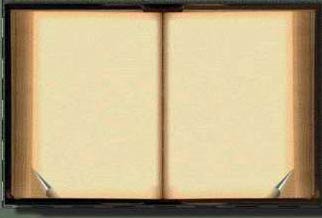 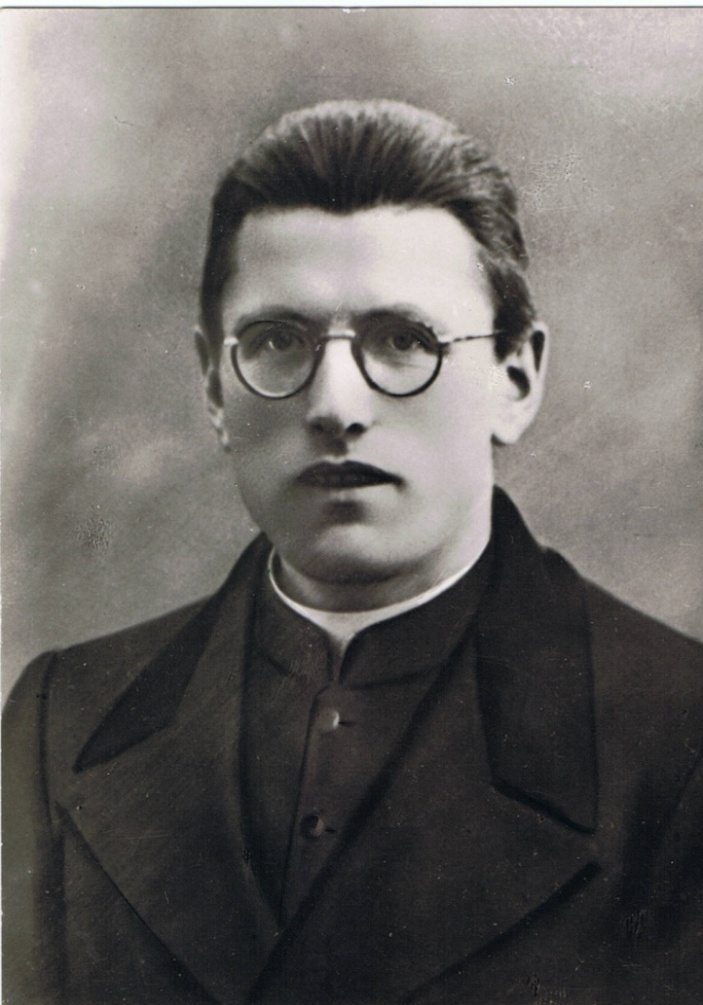 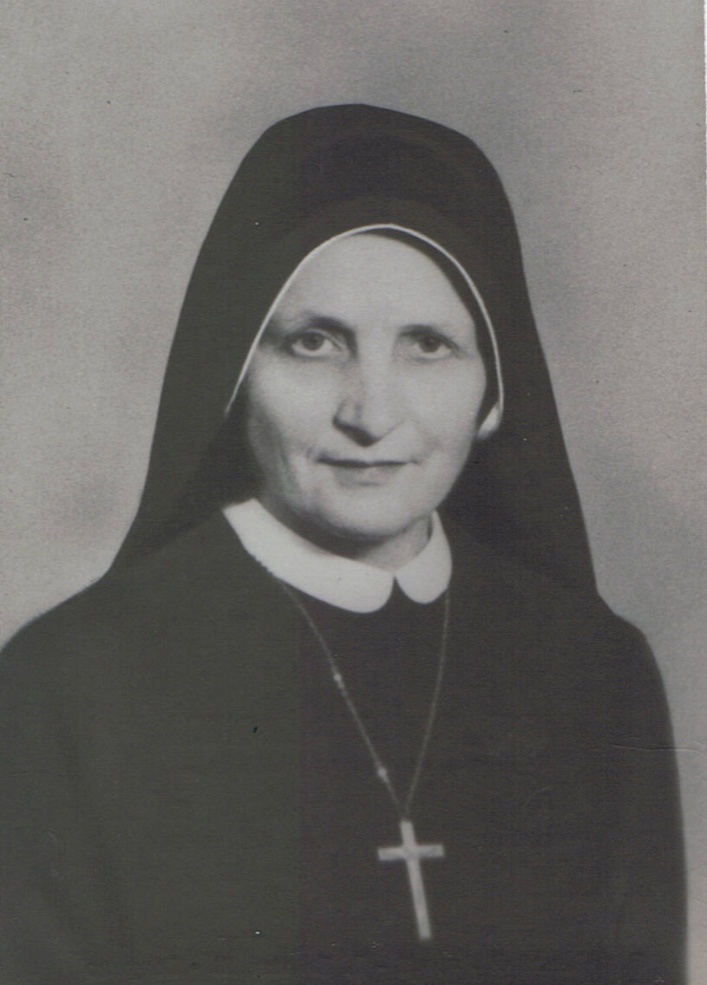 Entre los hijos de Romano:
Padre Antonio (1906-1945)
hermana Aldina (1912-1985)
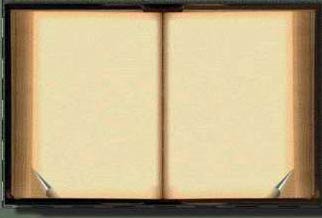 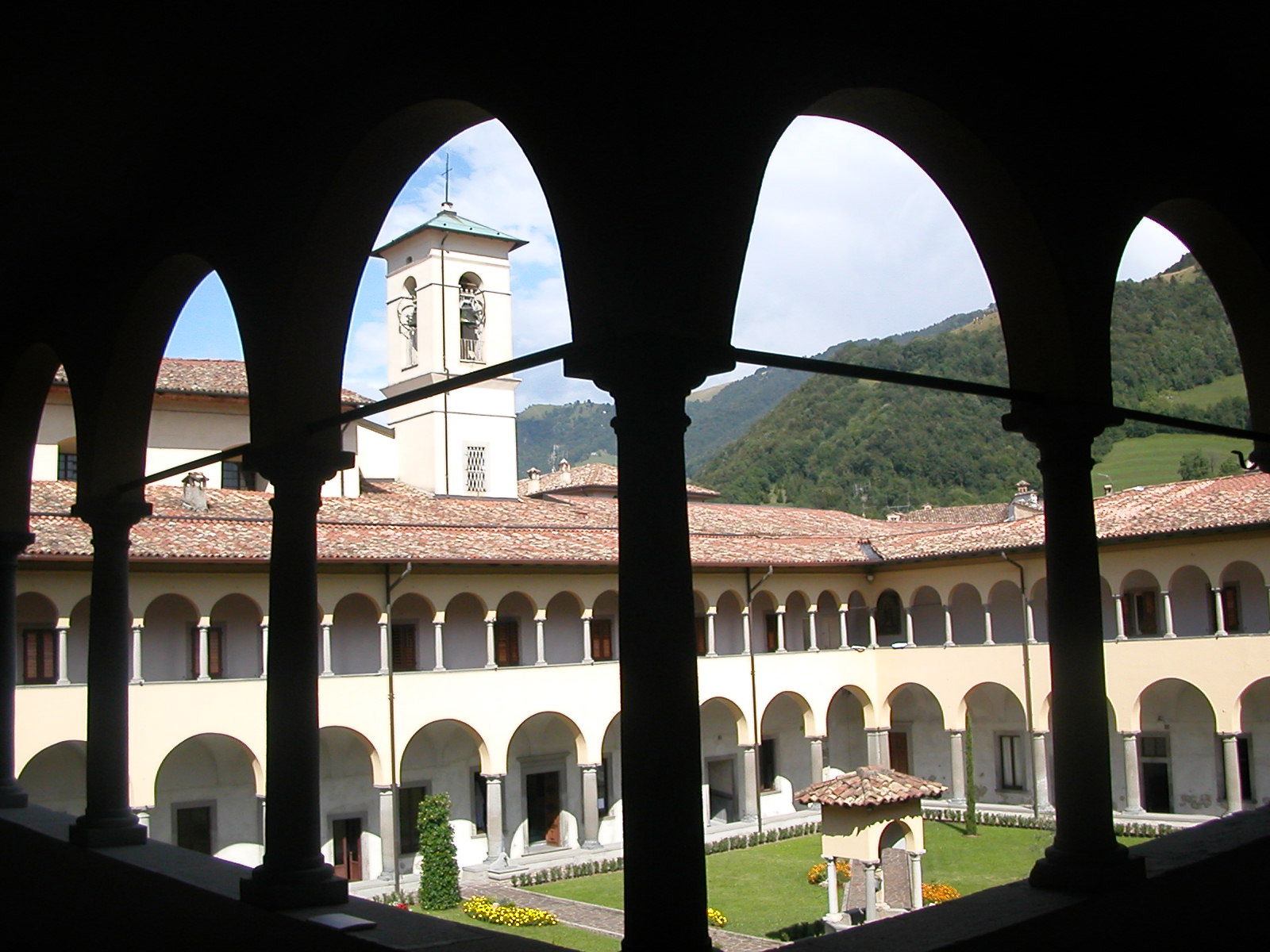 En Gandino en 1903 estaba la casa madre y el noviciado de las Ursulinas
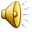 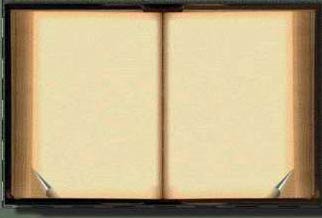 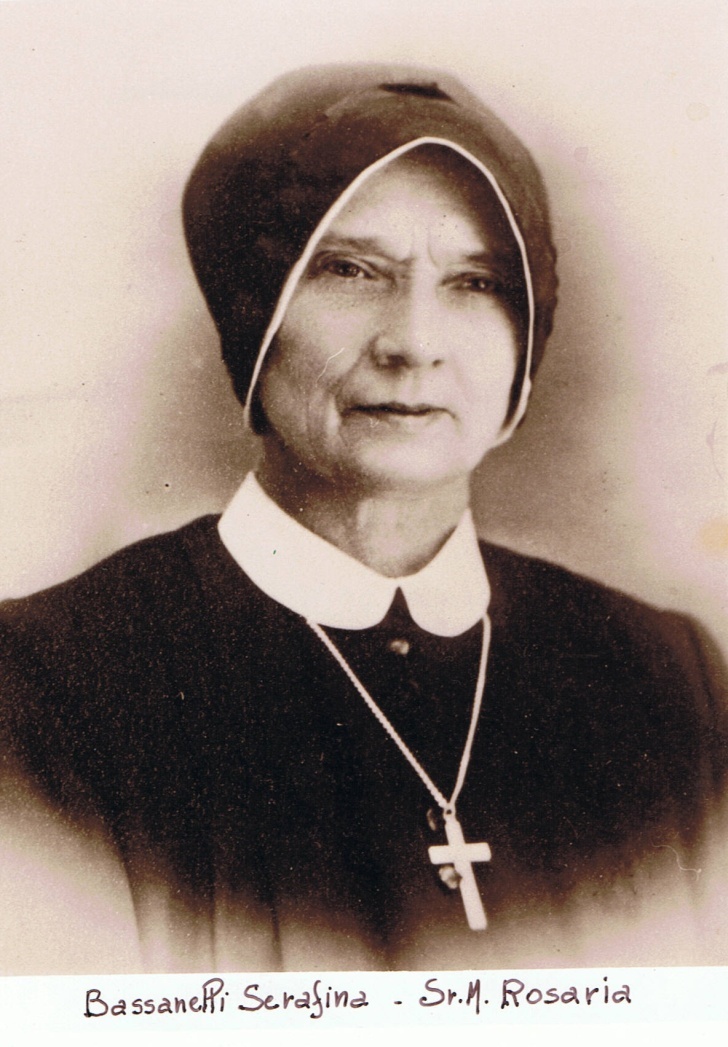 En diciembre de 1902, pocos meses antes que Nina, había ingresado al 
Noviciado de Gandino su amiga Serafina Bassanelli,
hija de sus patrones de Ceradello.
Recibió el nombre de
Hermana Rosario.
Bassanelli Serafina– Hna. María Rosario
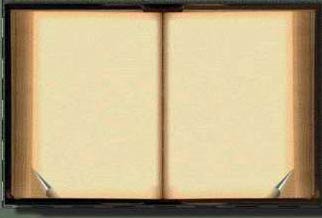 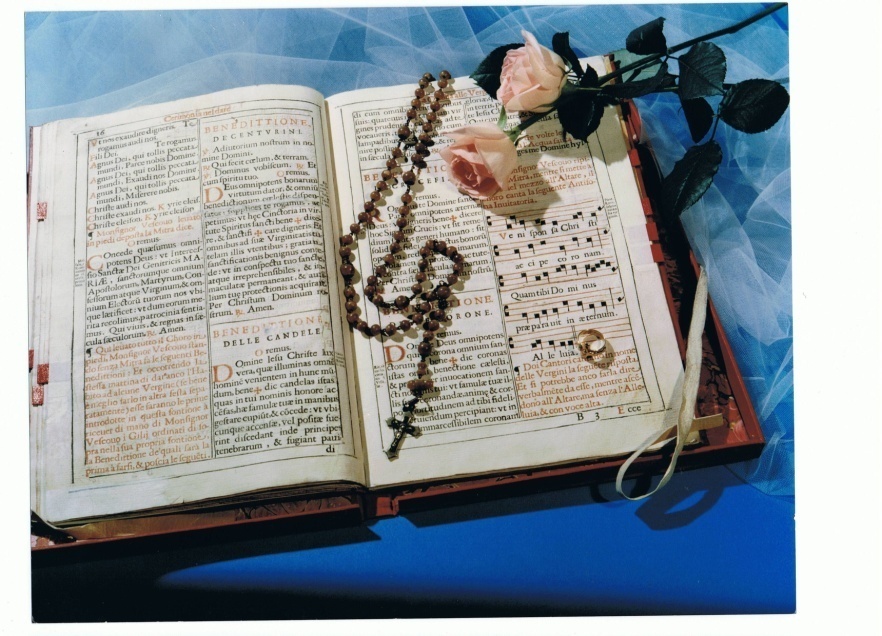 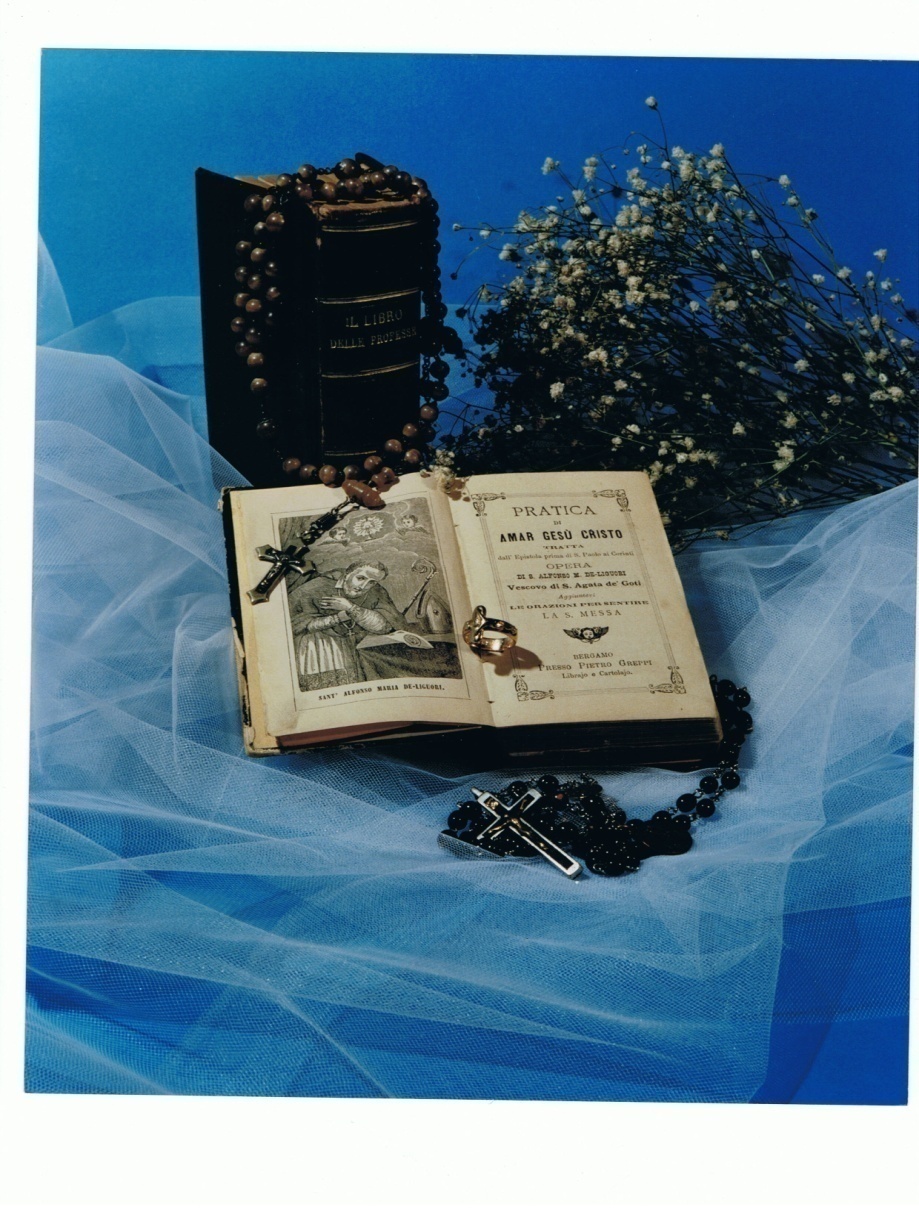 El 21 de octubre de 1904
Nina se convierte en novicia con el nombre de
Hermana Gesuína.

El 21 de marzo de 1906
emite la primera Profesión religiosa.
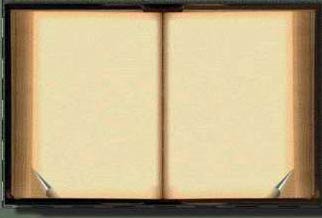 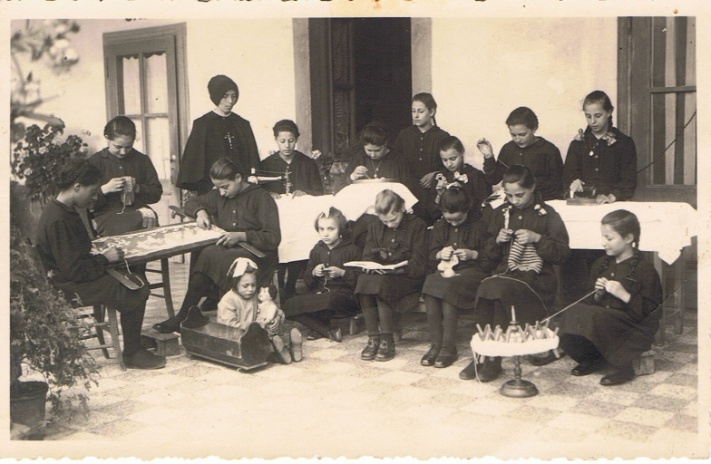 Hermana Gesuína tiene 25 años cuando la nombran superiora y directora del orfanato femenino de Gandino.
Las niñas la sienten madre cariñosa y están felices.
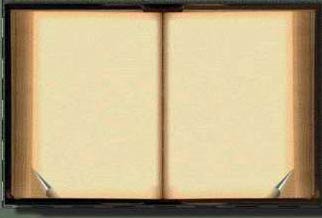 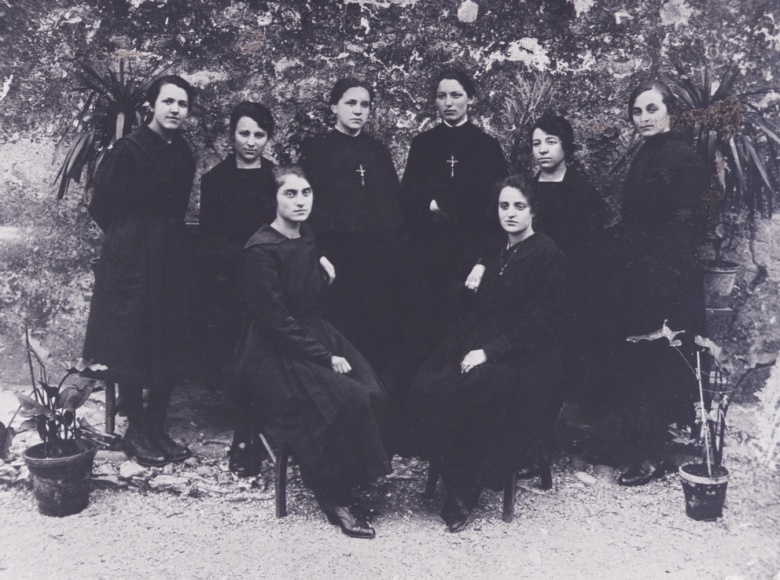 Después de la 
Profesión 
perpetua 
en 1912,  
Hna. Gesuína 
Será Maestra
de más de 100 novicias, hasta
1926.

Oraba así:
“¡Dame almas!".
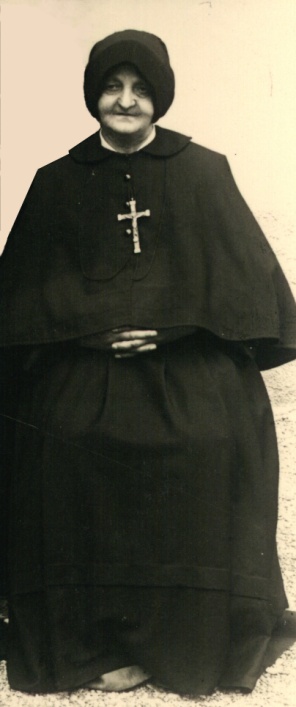 Escribieron las novicias:
"Era todo corazón, sólo corazón... era solamente una mamá".
Su palabra era cálida luz, su ejemplo arrastraba.
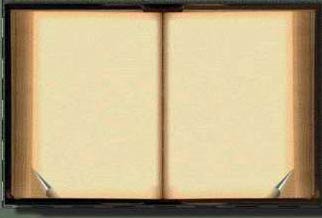 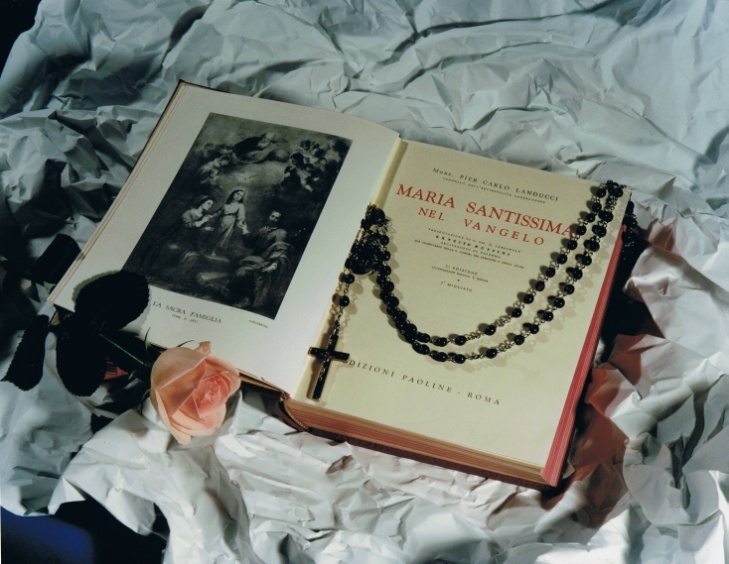 Hna. Gesuína cursó sólo hasta el tercer grado la de primaria, pero lee, refleflexiona, ora, invoca con fuerza la Sabiduría.
Las novicias sienten que sus palabras vienen del Espíritu.
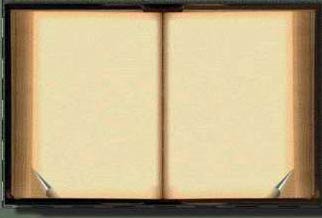 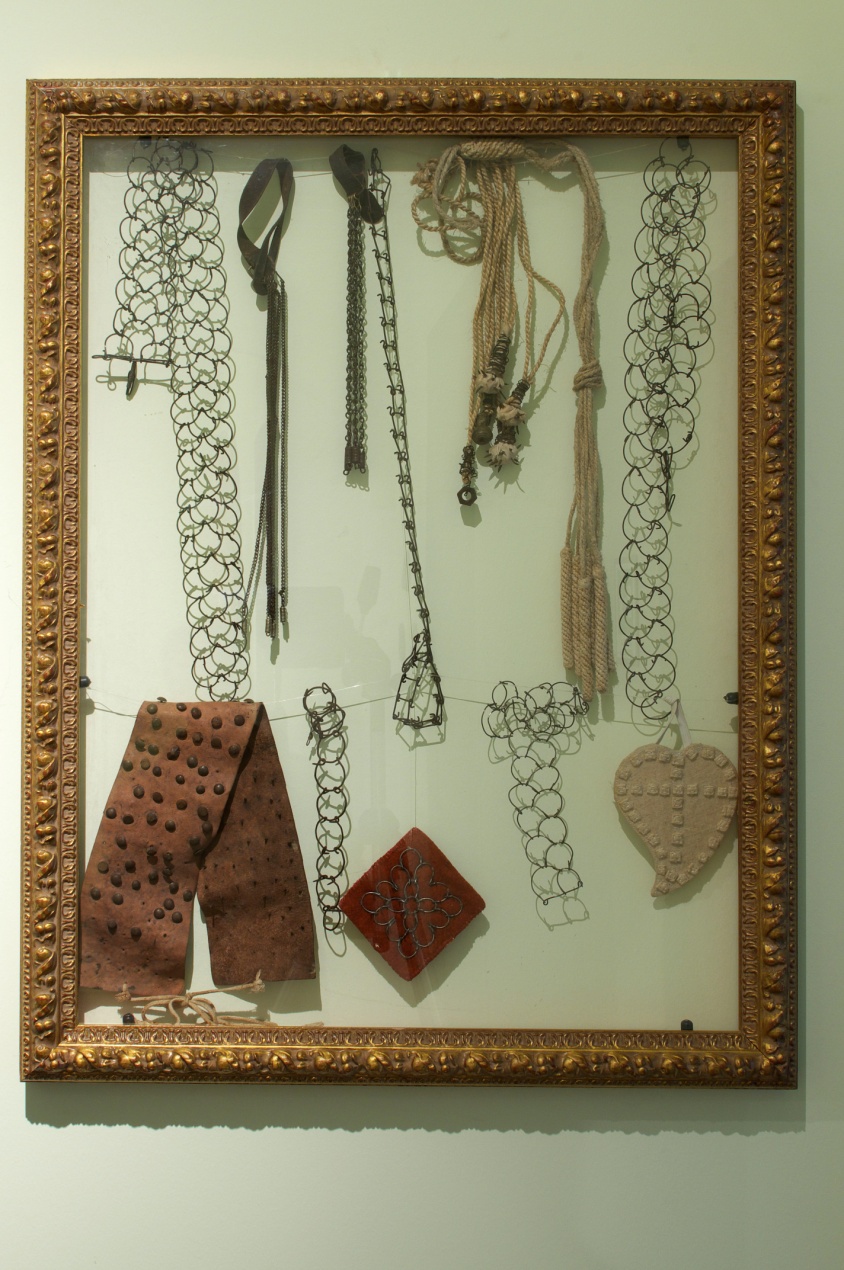 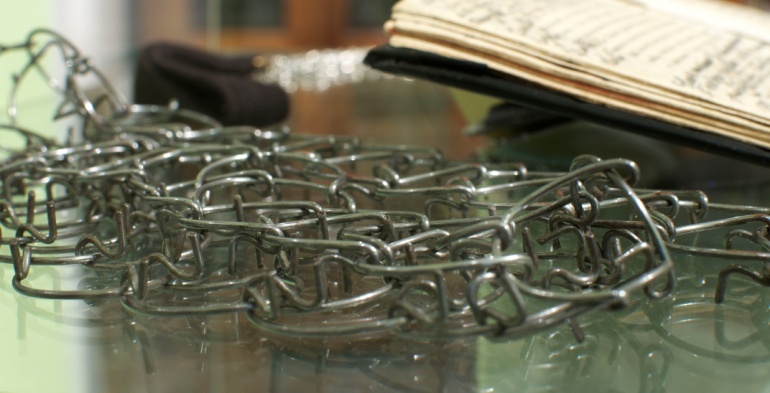 Madre  Gesuína usaba frecuentemente el cilicio (arriba)

A la izquierda:
instrumentos de penitencia que usaban las hermanas Ursulinas, actualmente están expuestos 
en el museo de Gandino.
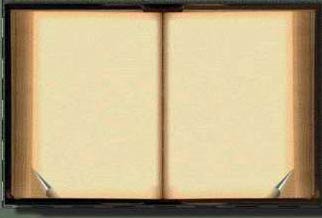 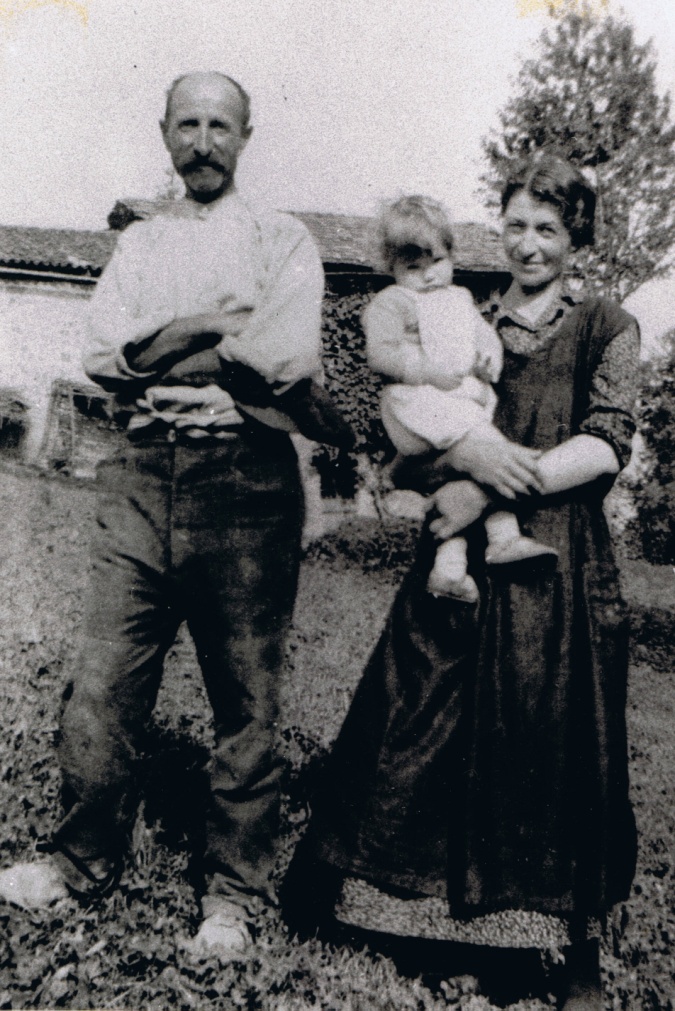 Hna. Gesuína es también muy sensible a los afectos familiares.

Escribe una carta sólo para Navidad y Pascua, pero reza cada día por ellos, convencida de que este es el don y el consuelo más 
hermoso para ellos.
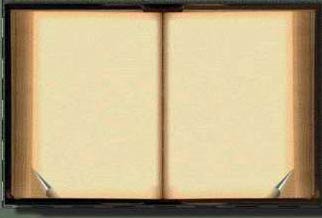 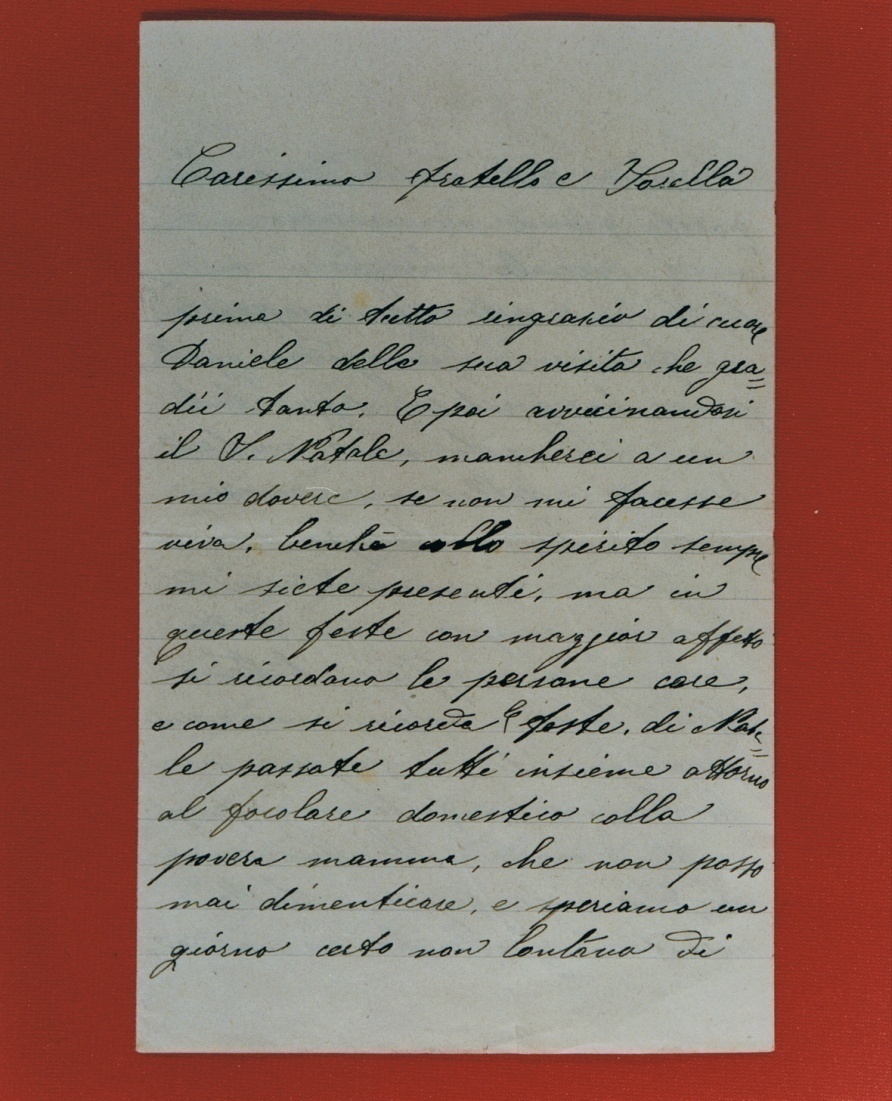 Para Daniel y Sofía,
los hermanos solteros, tiene una particolare atención.

«en mi espirítu siempre los tengo presente...

¡Cómo recuerdo las fiestas
de Navidad que pasábamos
todos juntos alrededor del hogar doméstico con la 
pobre mamá...!»
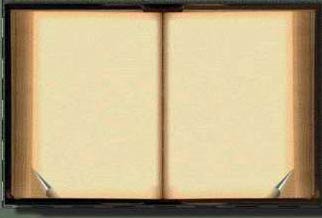 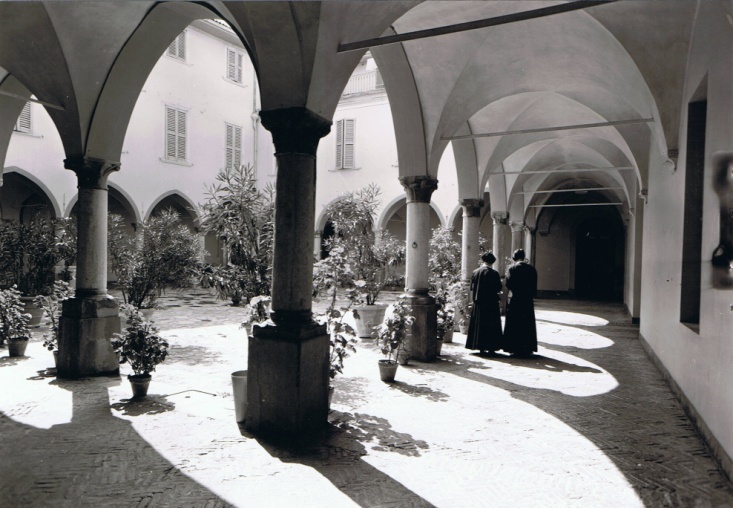 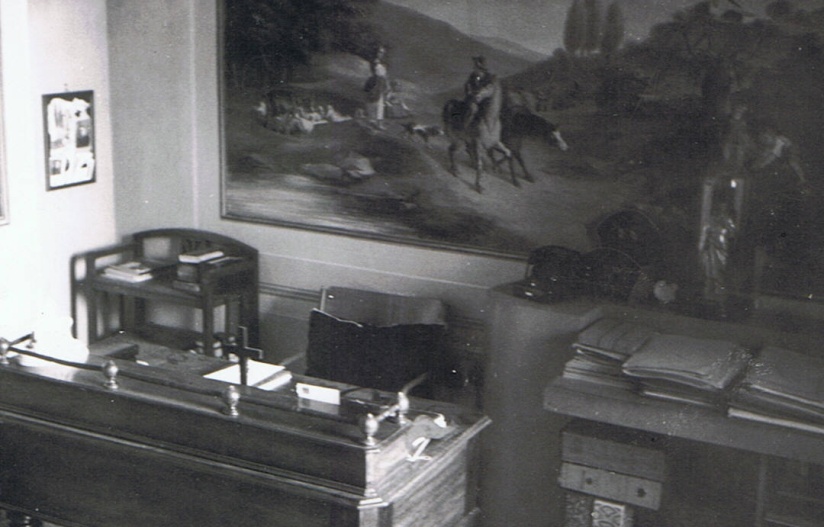 1926: Es elegida como
Consejera general 

1927: Es Vicaria general, cargo que ejercerá durante 12 años
1923: Hermana Gesuína se traslada con las novicias a la nueva casa en vía Masone en Bérgamo.
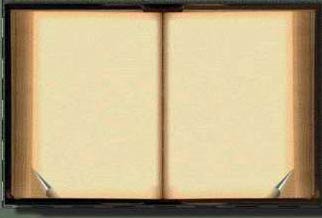 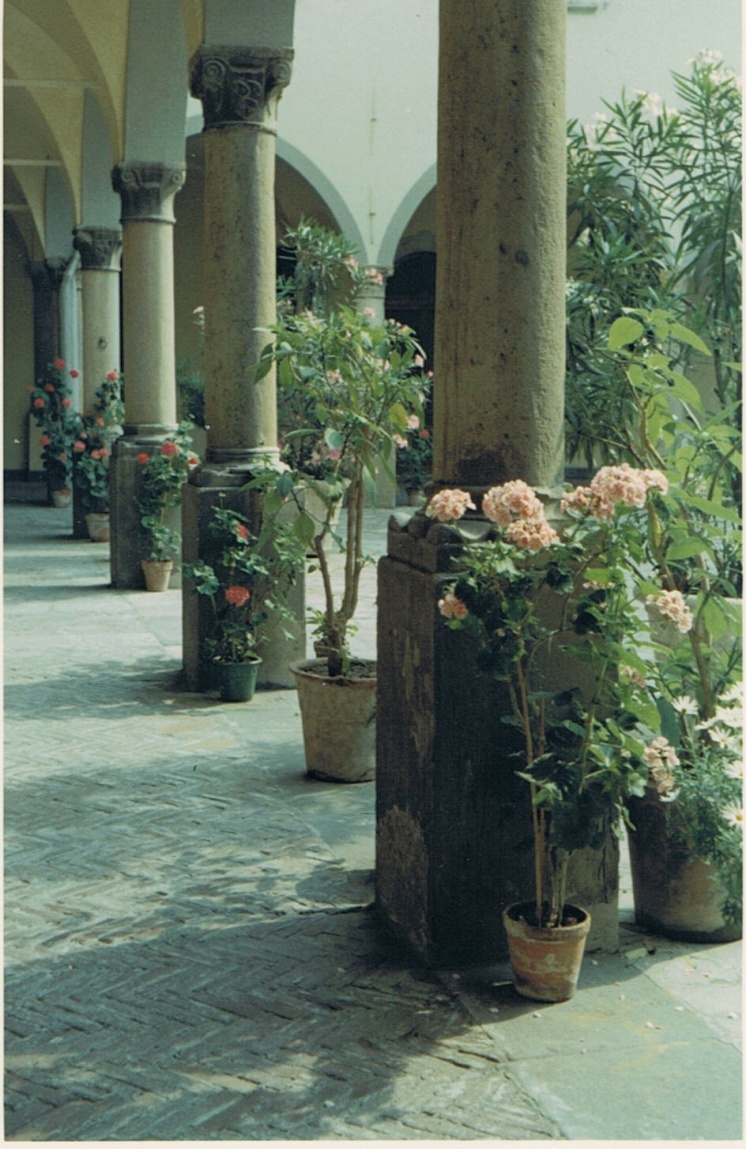 Siendo Vicaria se hace cargo de las hermanas, de la casa, de los geranios...

"Vivir escondida
con Cristo en Dios".

"No soy yo quien vive...
Es Cristo quien vive en mí".

“El humilde cotidiano es
el atajo hacia la santidad.”
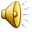 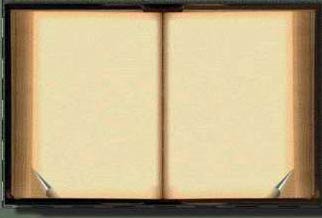 En esta habitción Madre Gesuína descansa, 
pero sobre todo reza 
y hace penitencia, para participar así de la Pasión de Cristo y  colaborar en la salvación del mundo.

Está convencida de que esto es su verdadero apostolado.
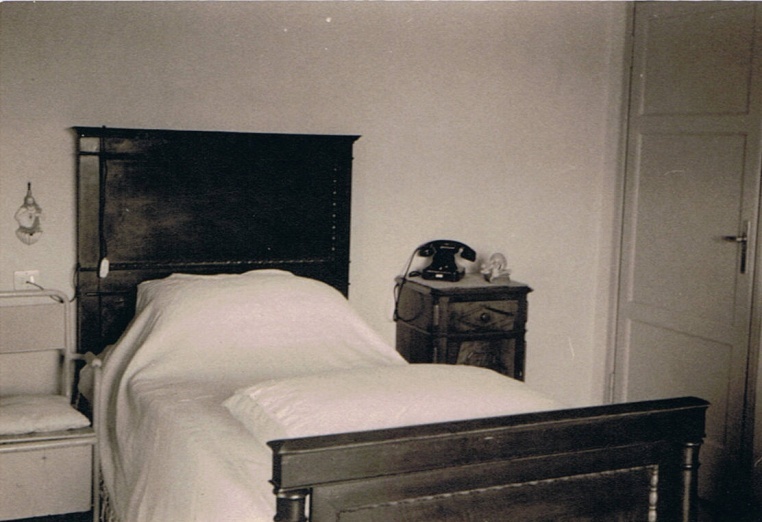 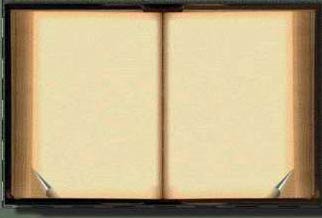 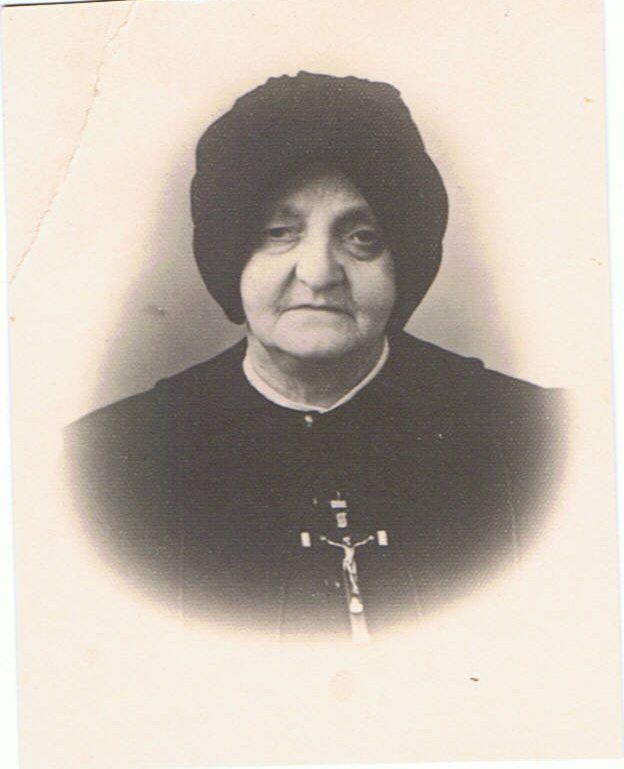 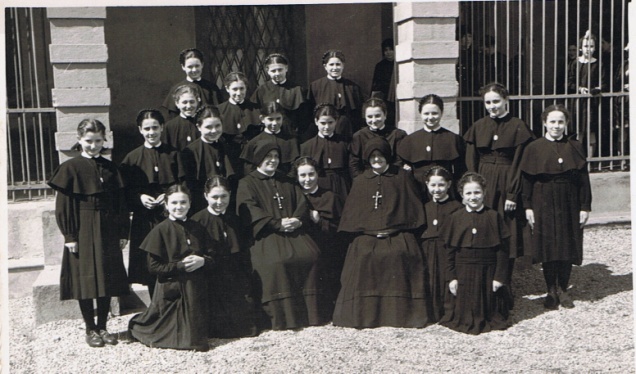 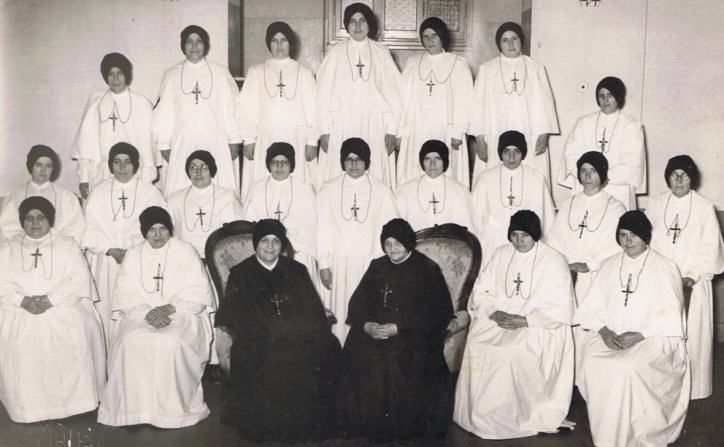 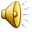 1939: Madre Gesuína es elegida
Superiora general.
Se siente turbada, incapaz, pero se confía totalmente al Señor y  durante 12 años es una
verdadera guía espiritual del Instituto.
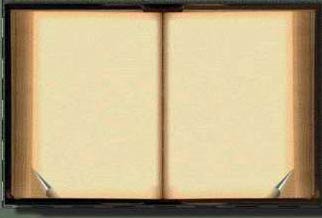 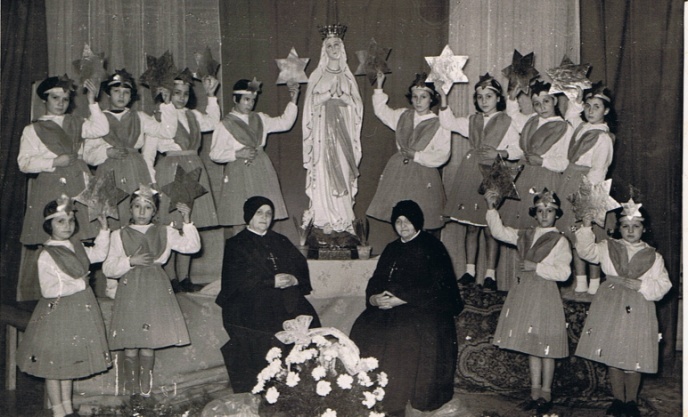 Alumnas y pupilas de la casa
generalicia la aman tanto.
Recuerdan sus dulces
exhortaciones a la oración,
su sonrisa casi tímida pero
alentadora.
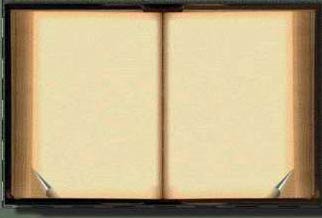 Ha sido invitada a Asmara
por el Obispo Capuchino
Mons. Luís Marinoni,
que fue su confesor
 durante 10 años.
Fue él quien hizo posible la apertura de la misión en Eritrea en 1938.
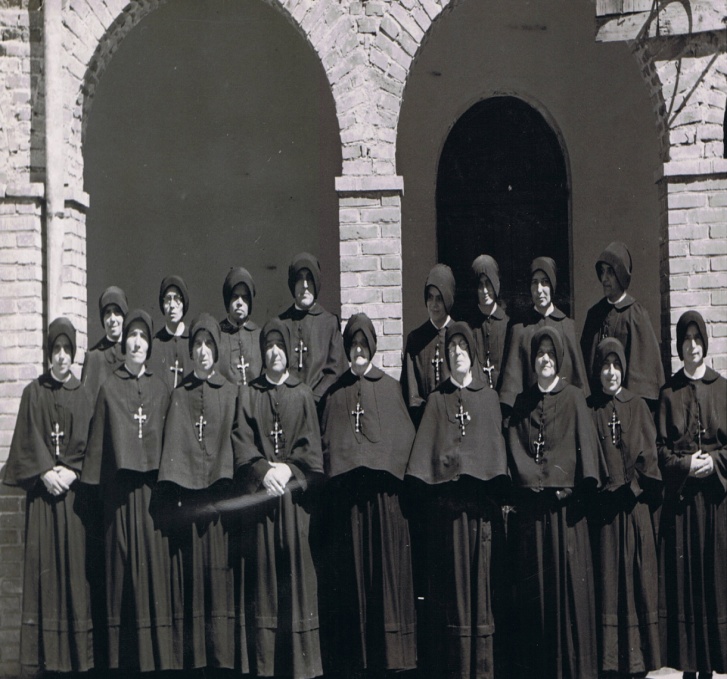 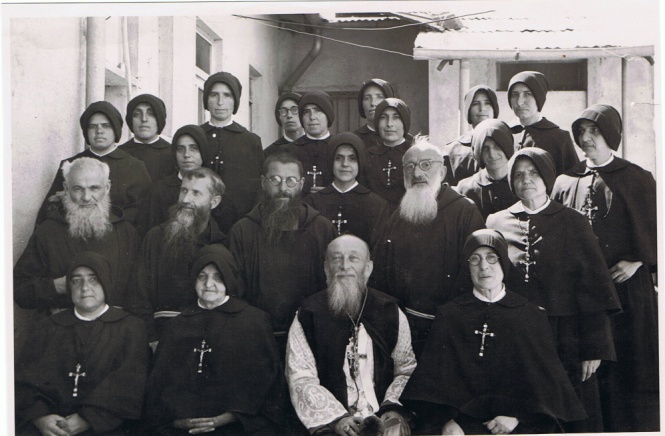 De diciembre de 1951 hasta
febrero del año siguiente,
Madre Gesuína visita a las
Hermanas en Eritrea:
un lindo grupo de misioneras
“llenas de ardiente celo".
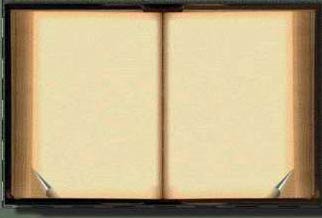 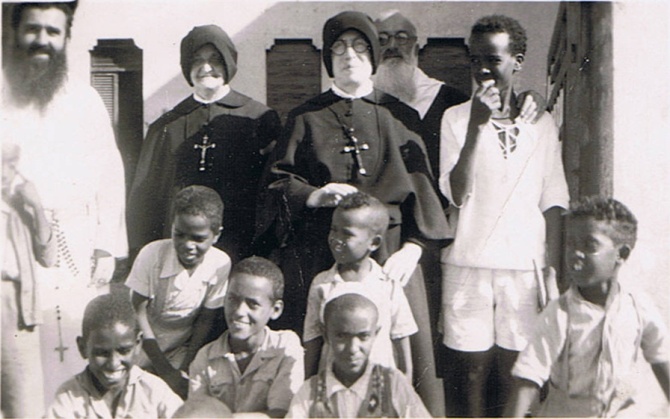 A partir de esta visita de Madre Gesuína, las misioneras ya no desarrollaron sus actividade sólo en la ciudad, sino que fueron a los publos alejados, entre los más pobres.
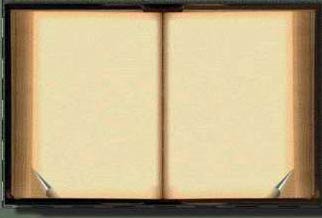 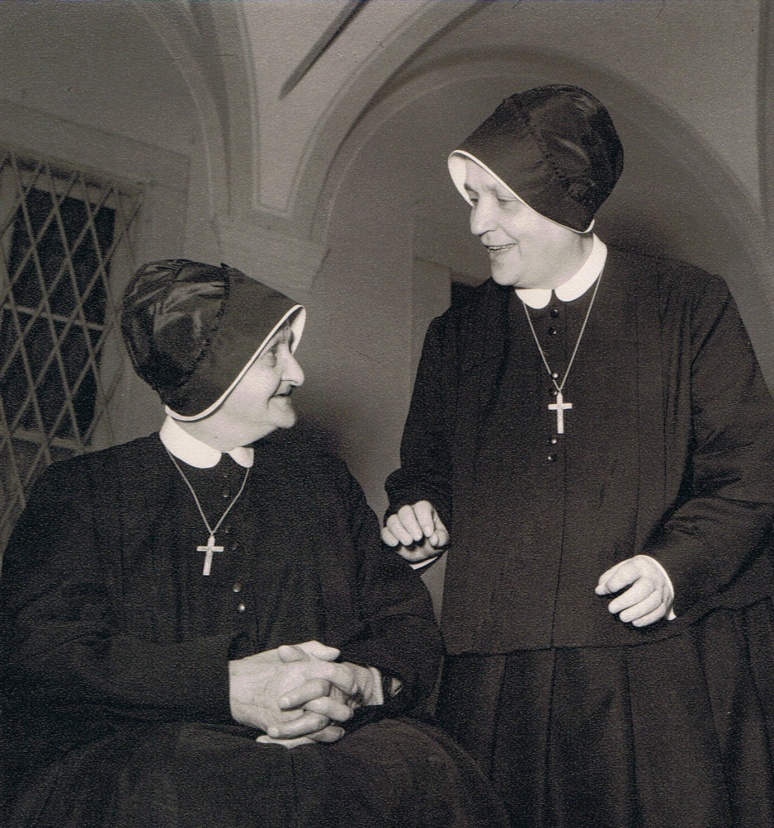 1952:
Madre Dositea Bottani
es elegida Superiora general
y Madre Gesuína será su Vicaria hasta 1963.
La profunda comunión entre ellas da seguridad e impulso
al Instituto en una profunda
renovación, también en el
hábito.
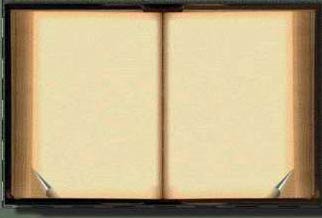 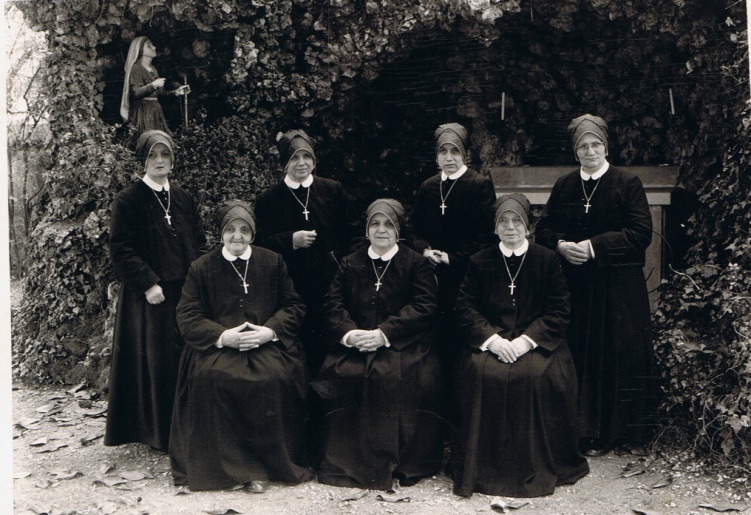 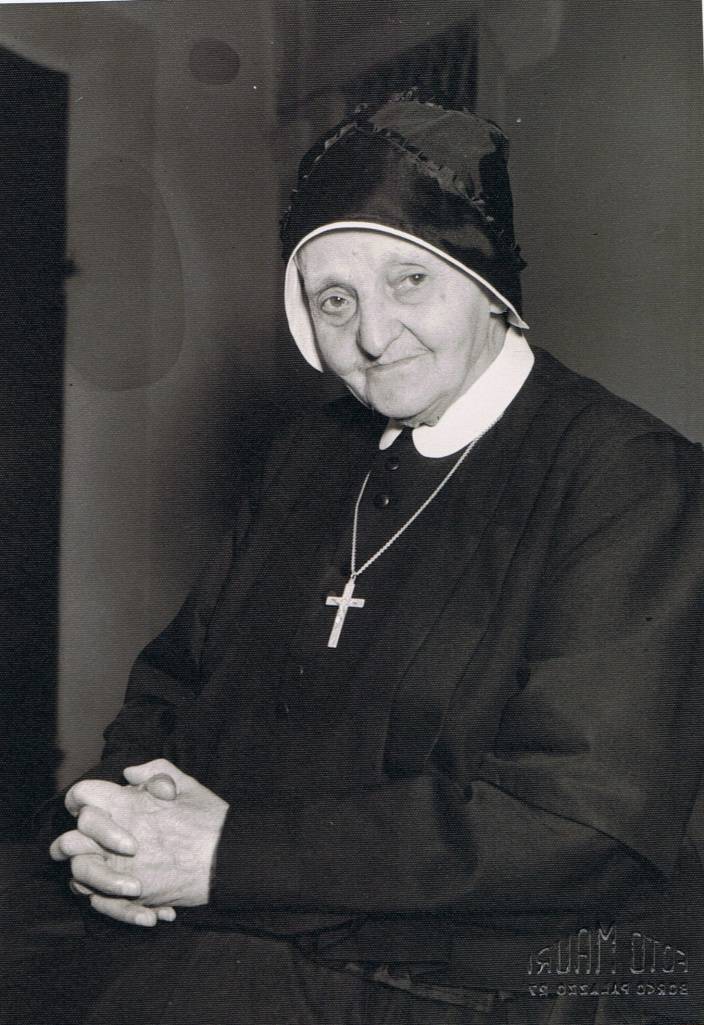 En el nuevo Consejo general
la palabra de Madre Gesuína
es muy  apreciada, porque
ella siempre recuerda con  su vida lo que más cuenta:
la unión con Dios.
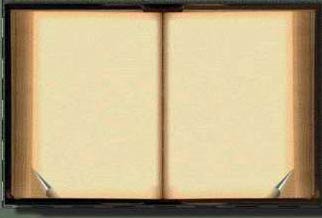 “Vivan unidas
a Jesús
y no teman.
Trabajen, 
recen, 
callen: 
es la vocación
de los santos.
No pierdan 
ni un minuto de tiempo, 
la vida huye, 
nos acercamos 
a la eternidad...”
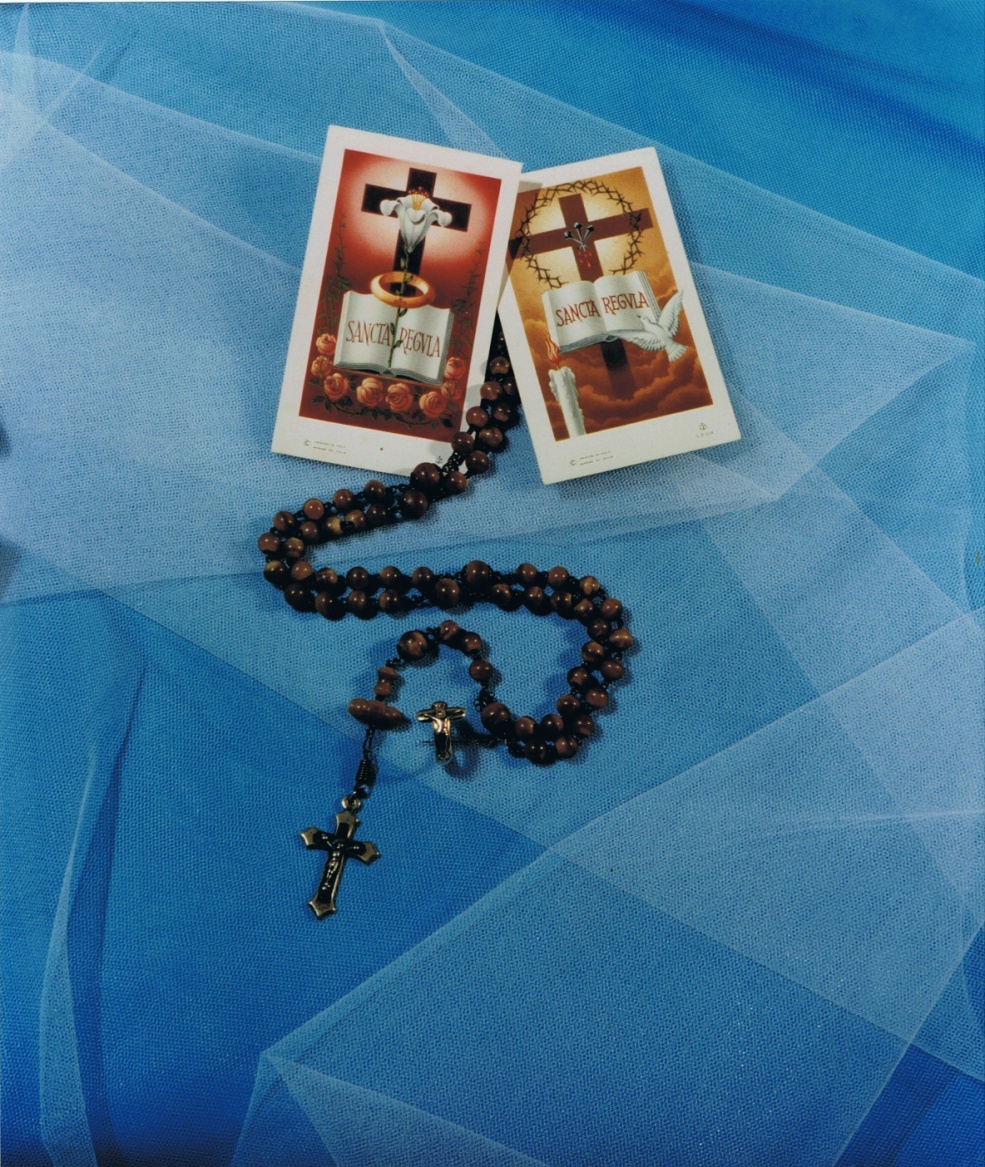 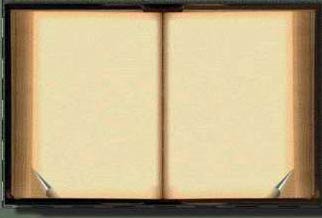 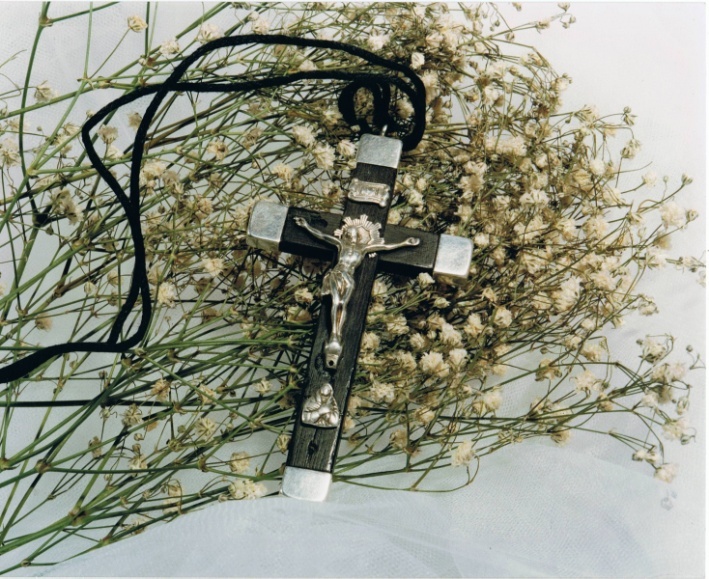 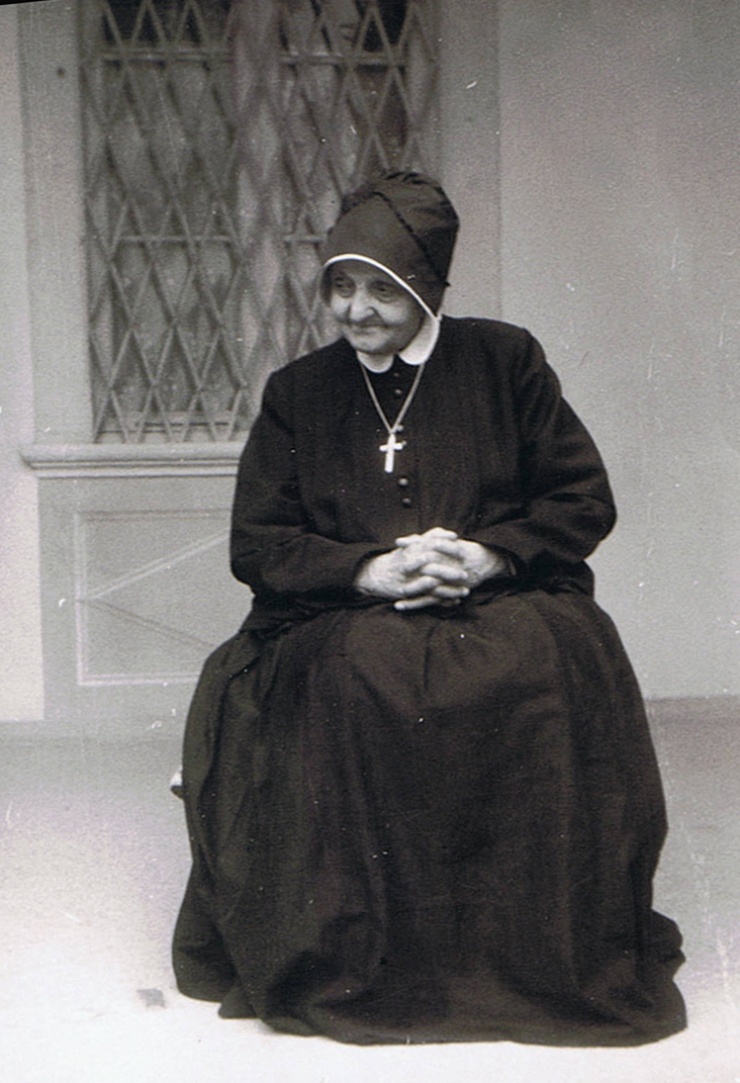 Antes de explayarnos con los otros, tenemos necesidad, de conversar amigablemente con Dios, por quien nos sentimos amadas...
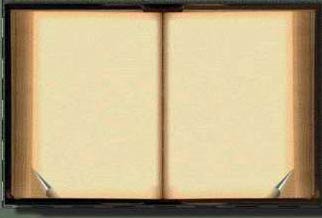 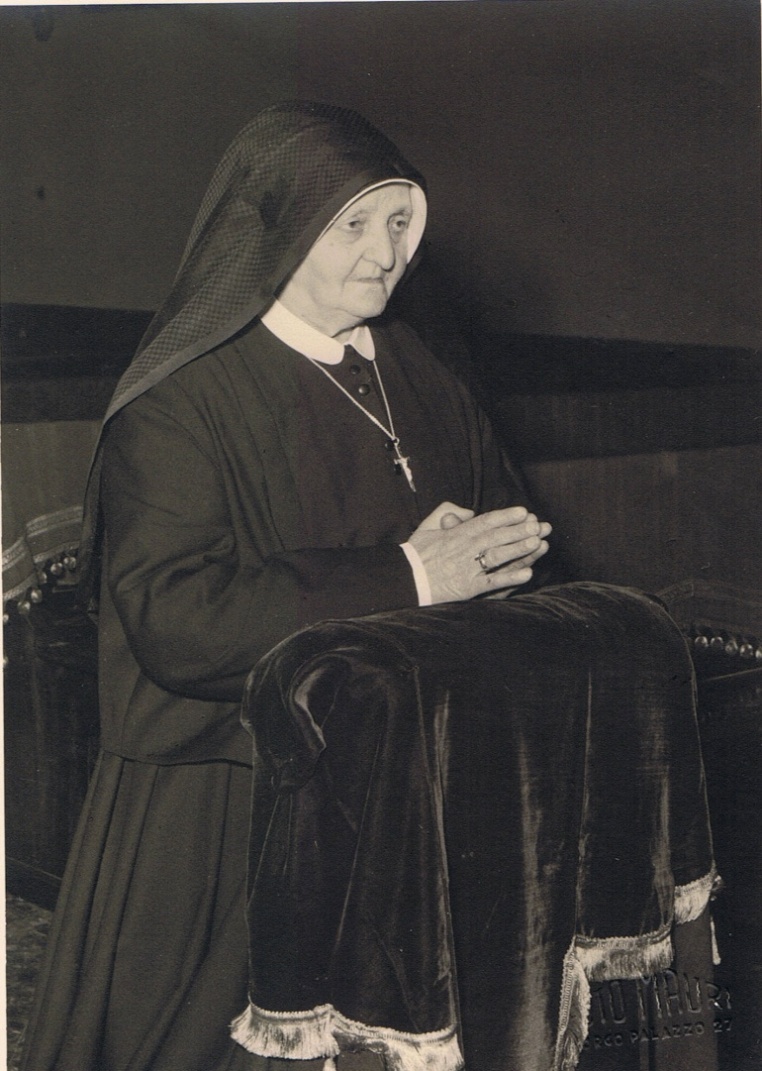 Si no extraemos, las palabras de vida de la intimidad
 con Jesús,

Dios no hablará por nuestra
boca y la palabra quedará estéril.
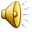 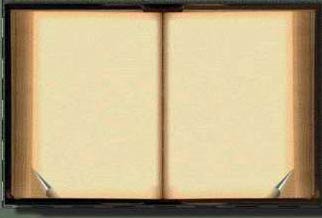 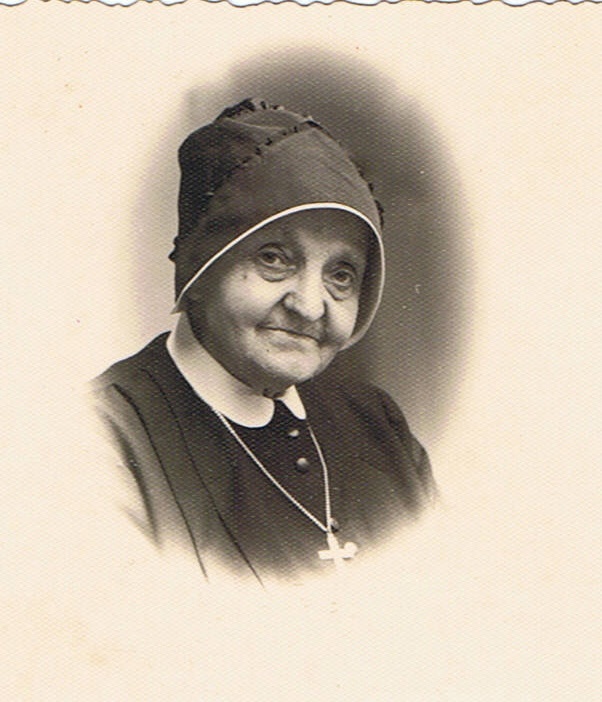 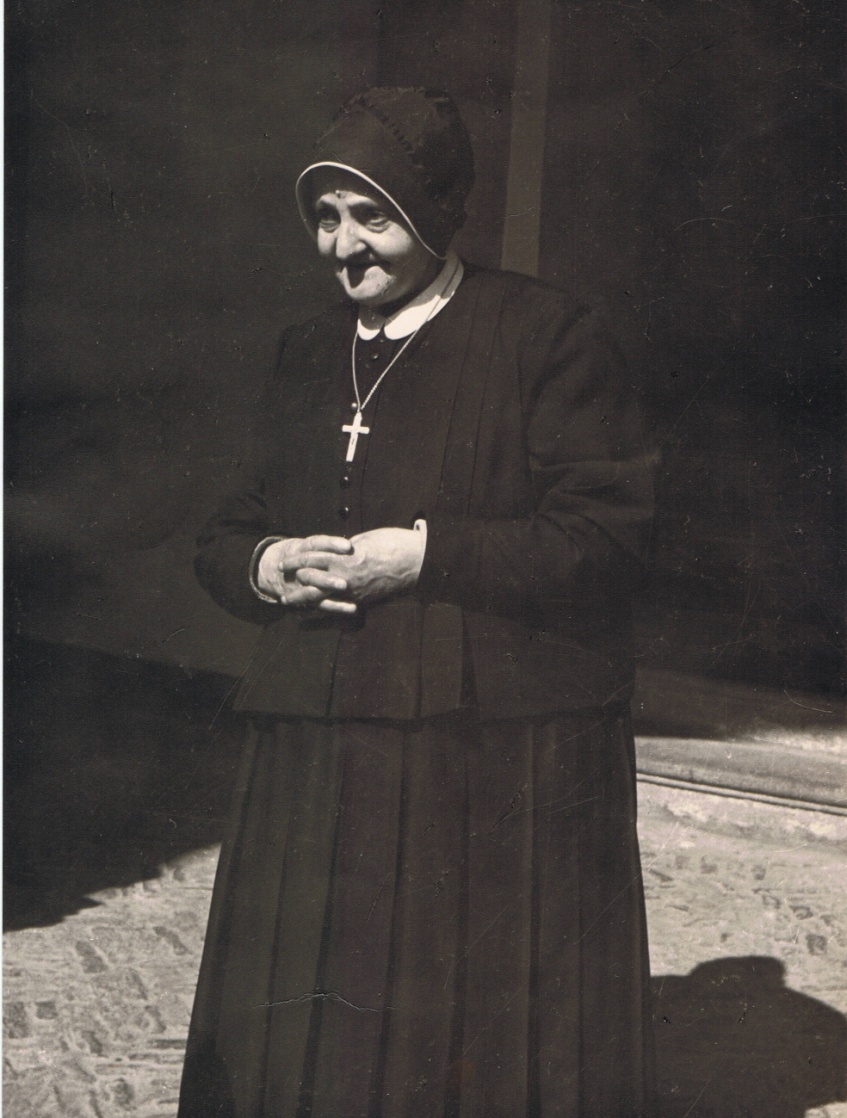 “Amar, callar, sufrir...
ésta es la virtud
de los santos.”

“Puro amor, puro sufrir.”
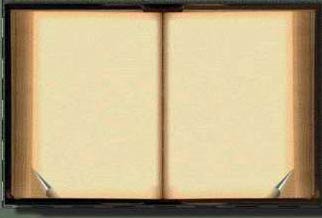 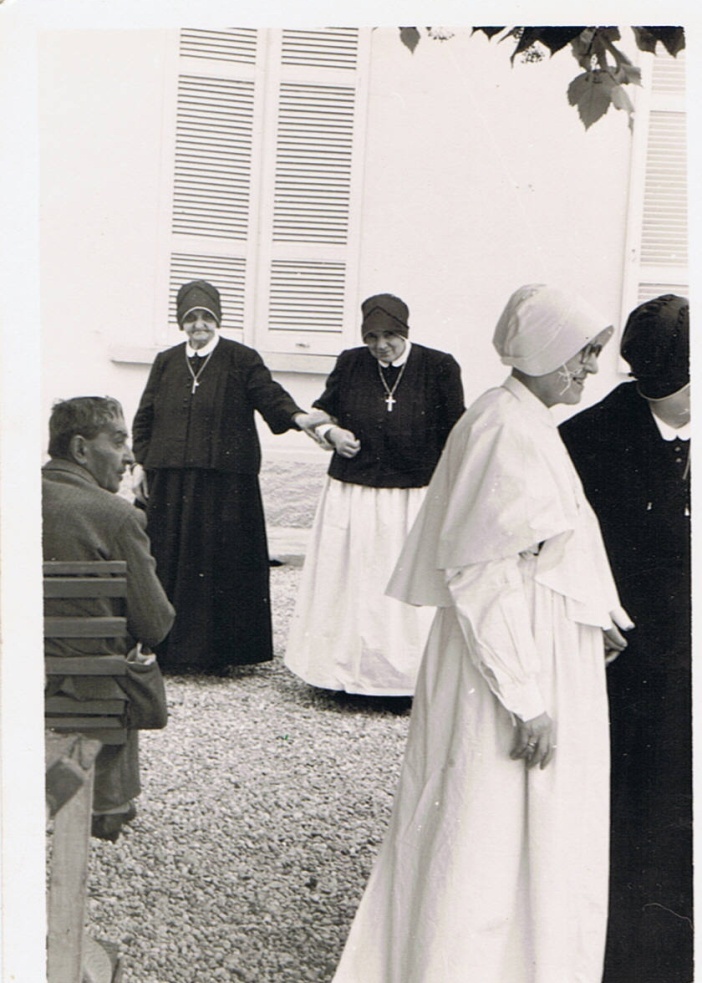 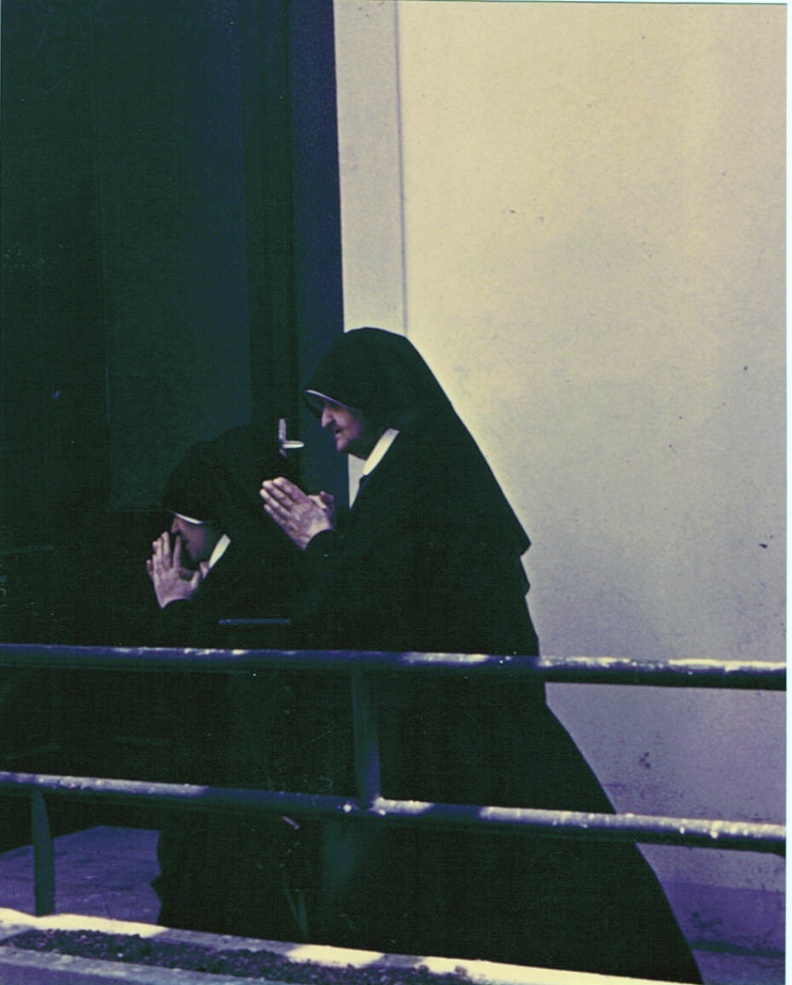 En Villa del Adda, anciana entre los ancianos
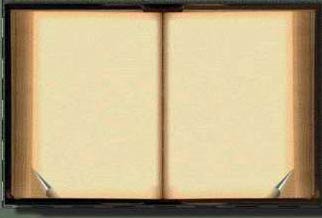 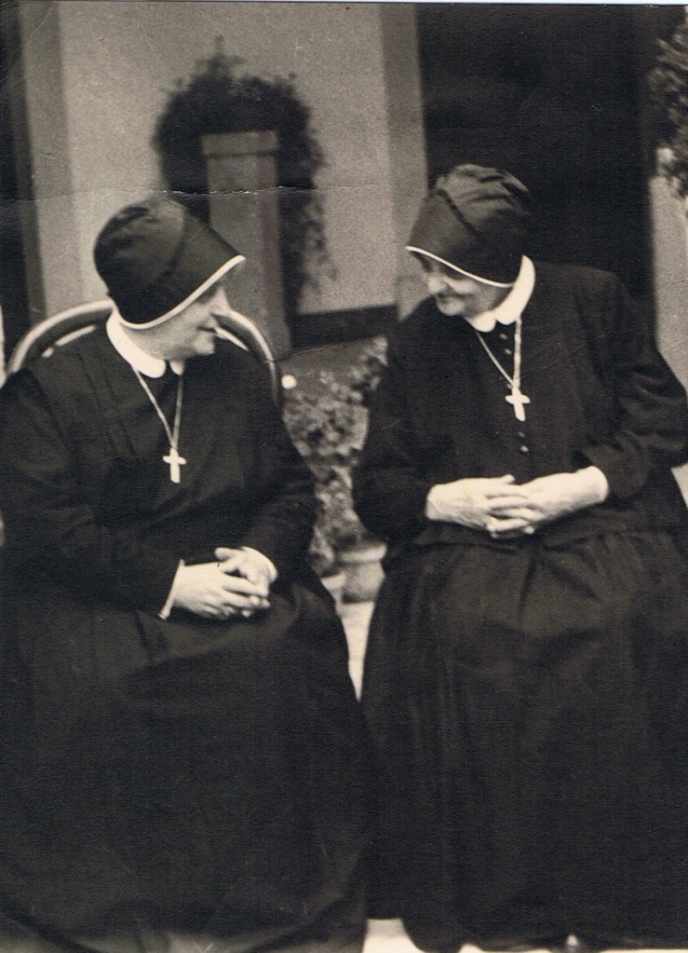 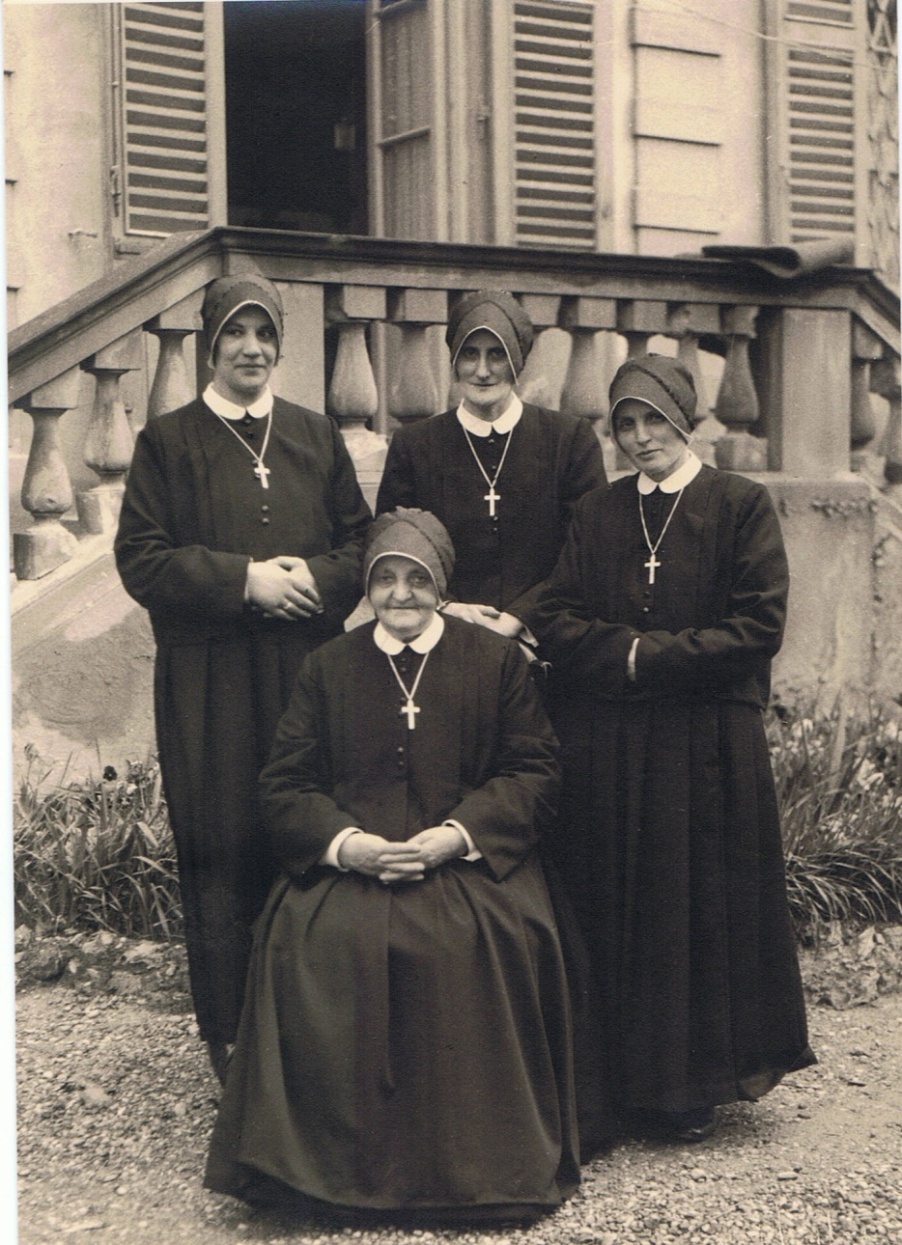 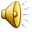 En Bérgamo con Madre Dositea y con las sobrinas 
de Prémolo.
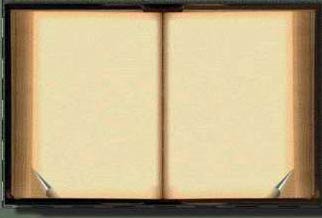 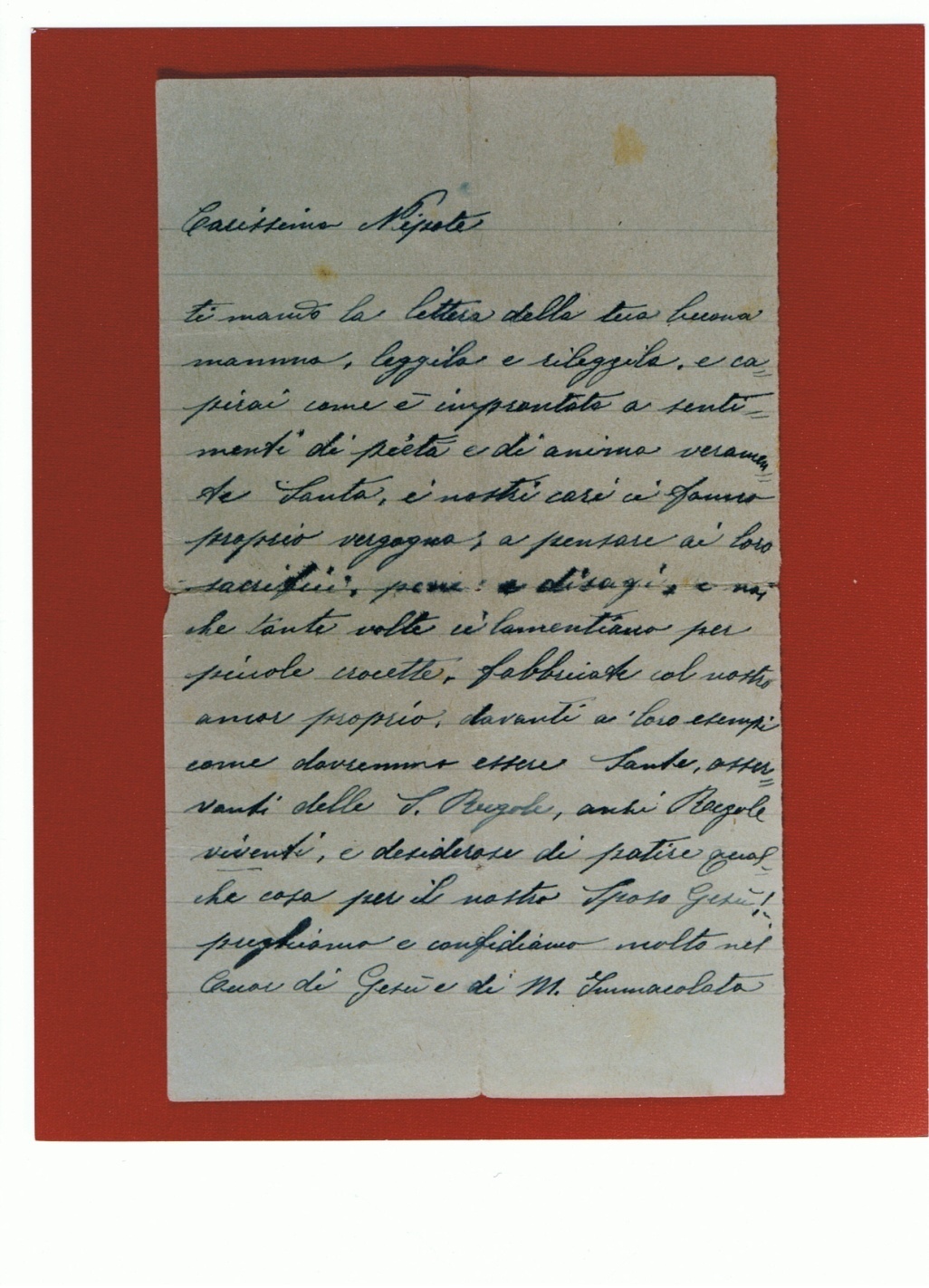 Carta a la sobrina
Hna. María Luisa Morandini
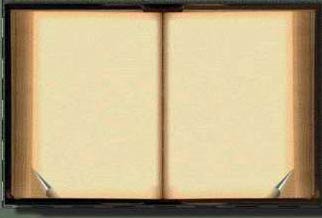 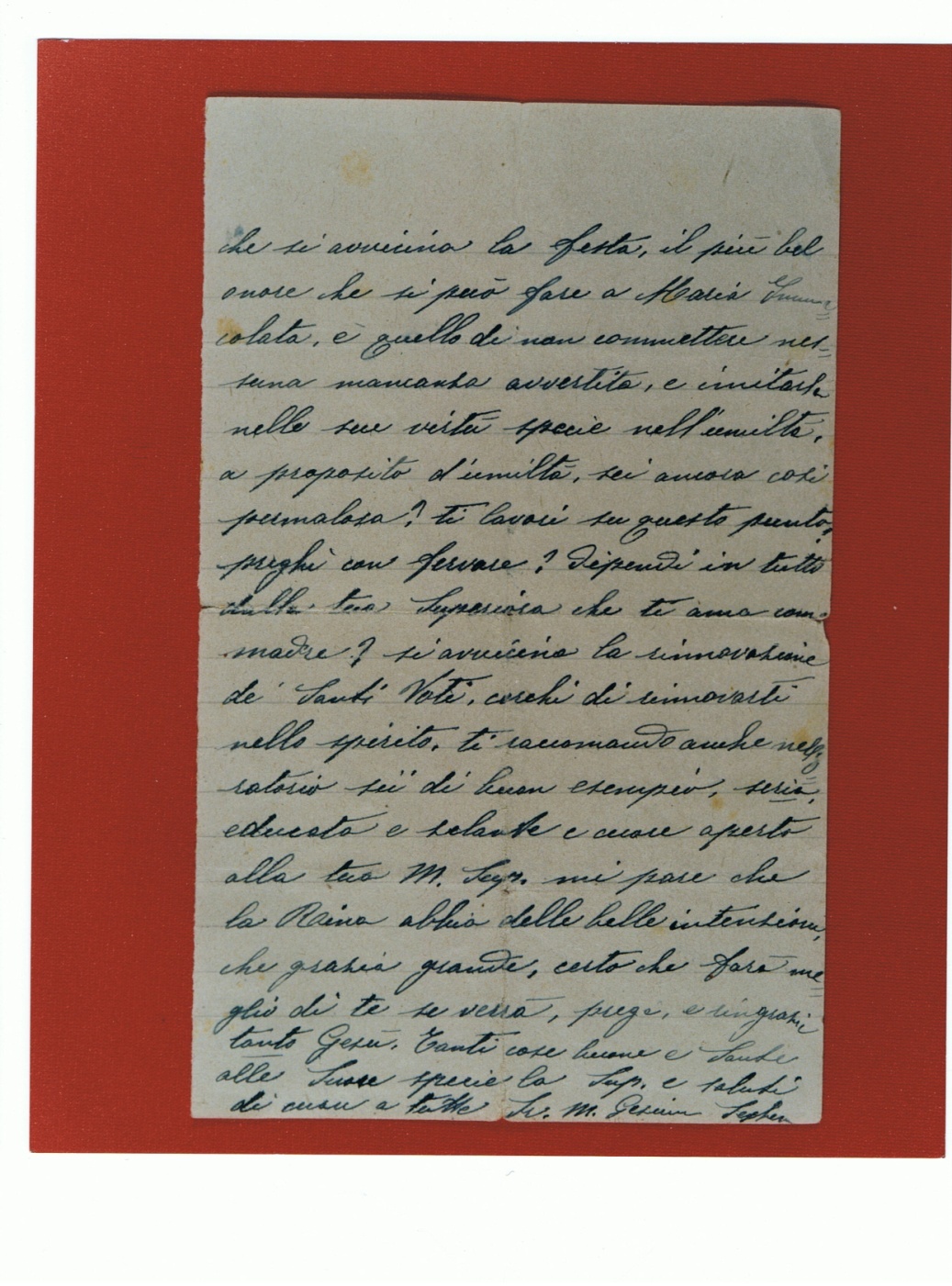 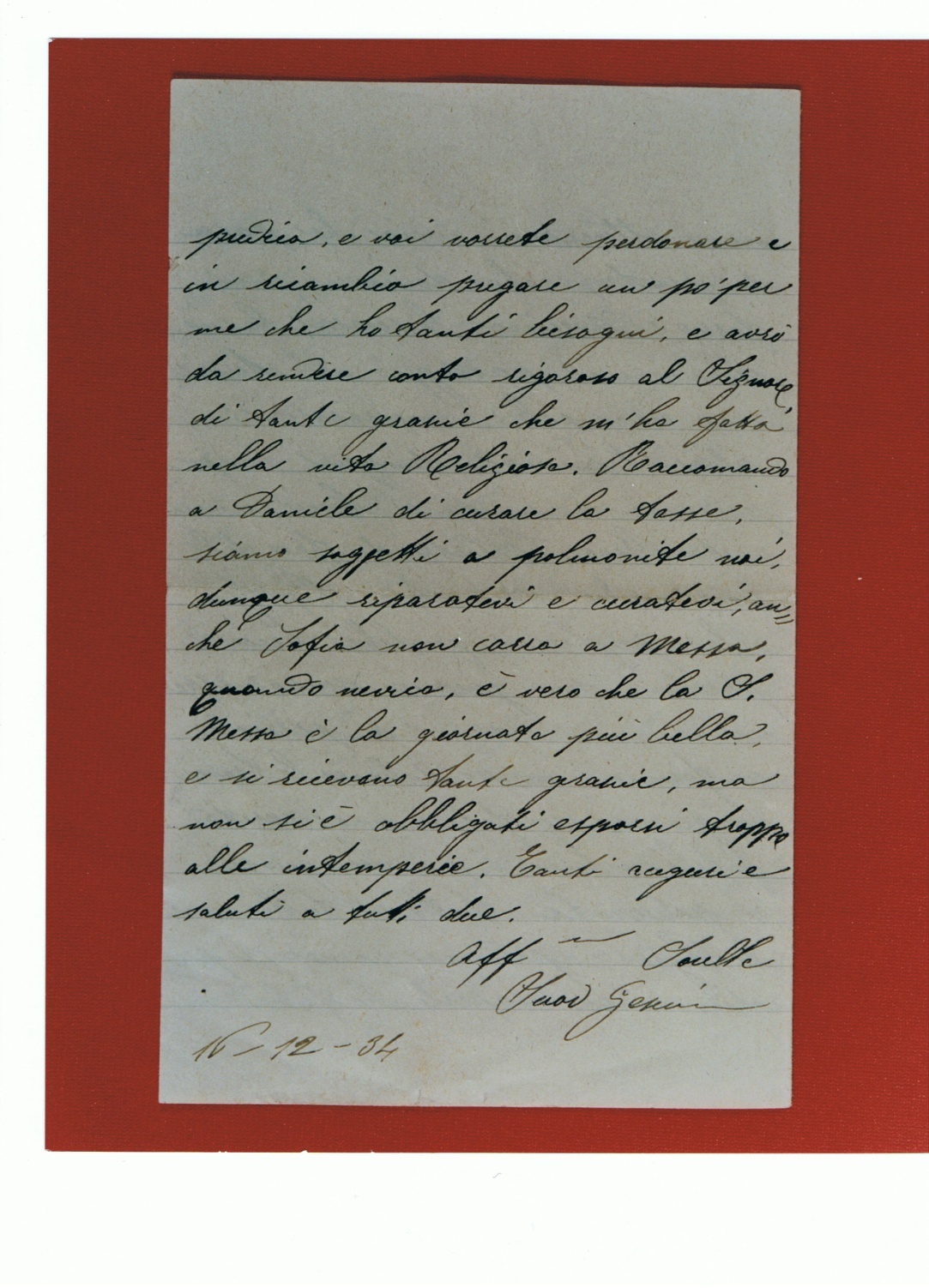 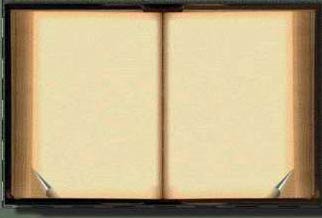 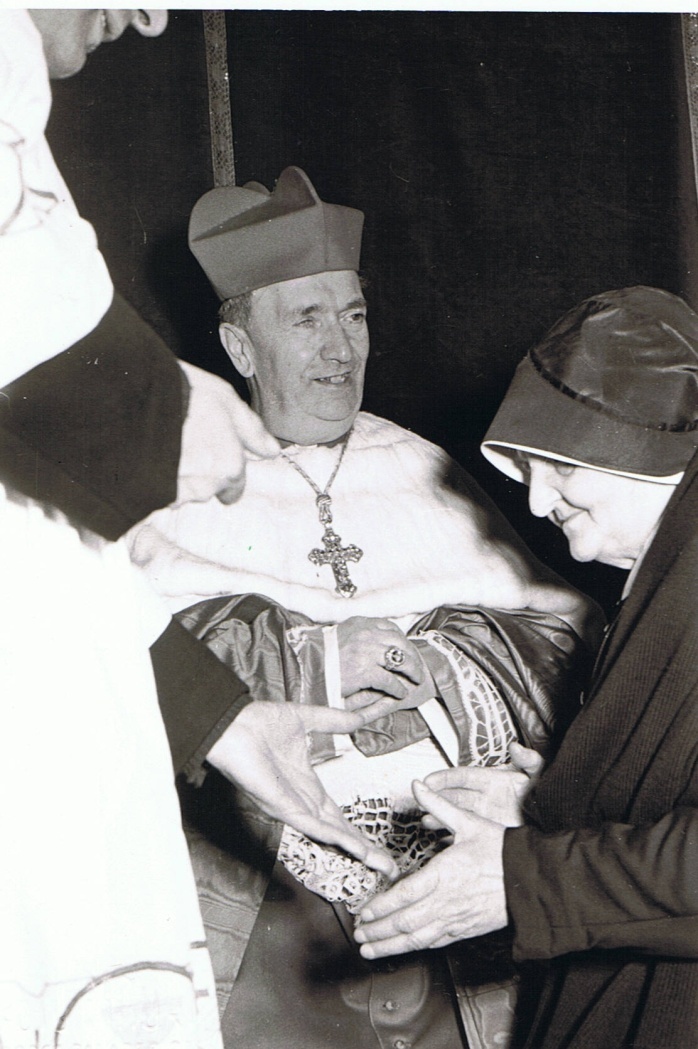 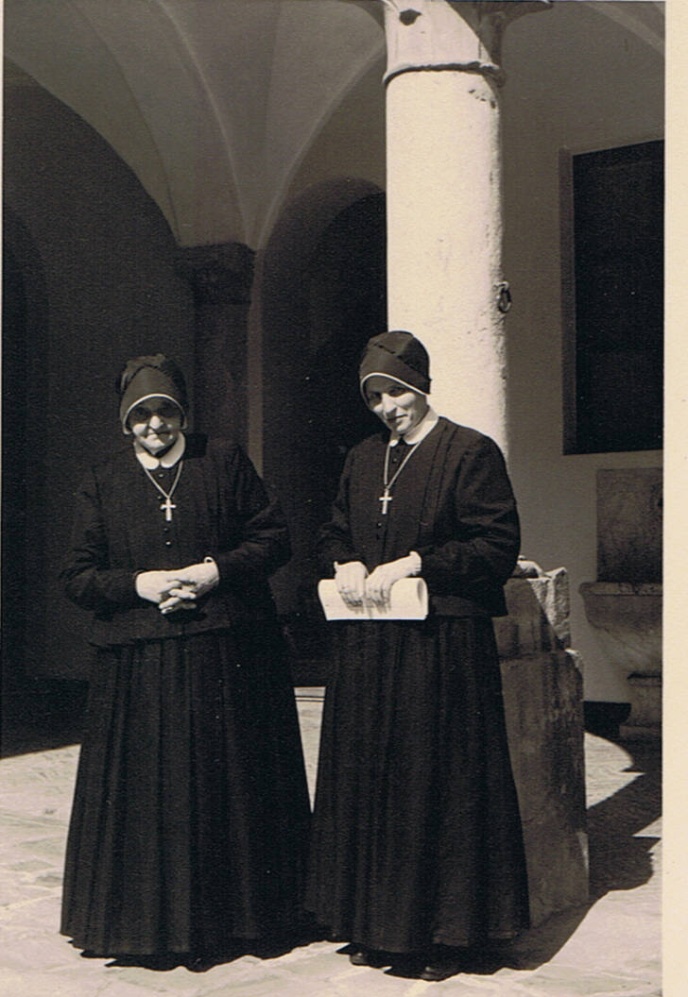 Con el cardenal Ottaviani
Con la sobrina Hna. Aldina
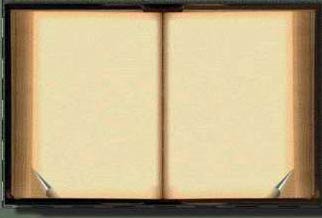 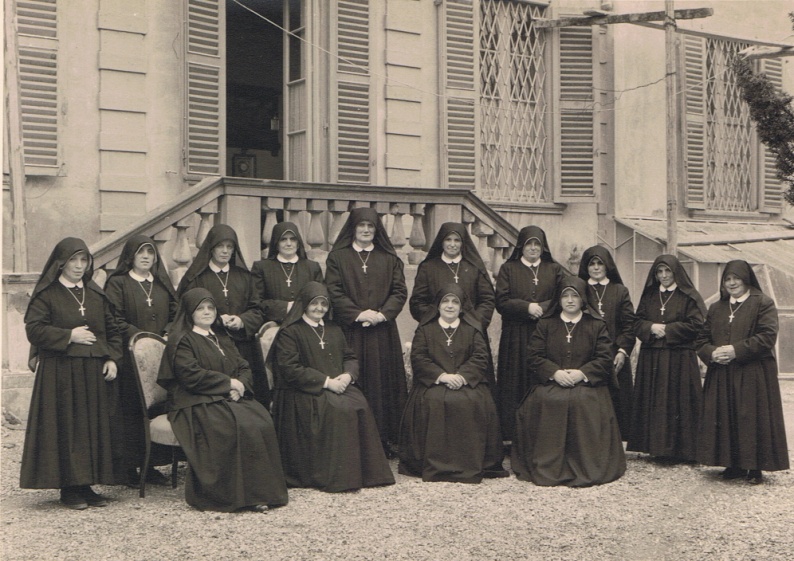 1956 En la fiesta del 50° aniversario de 
Profesión  religiosa:
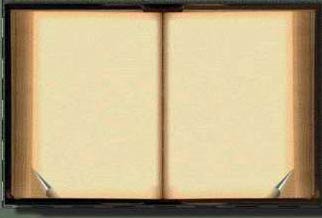 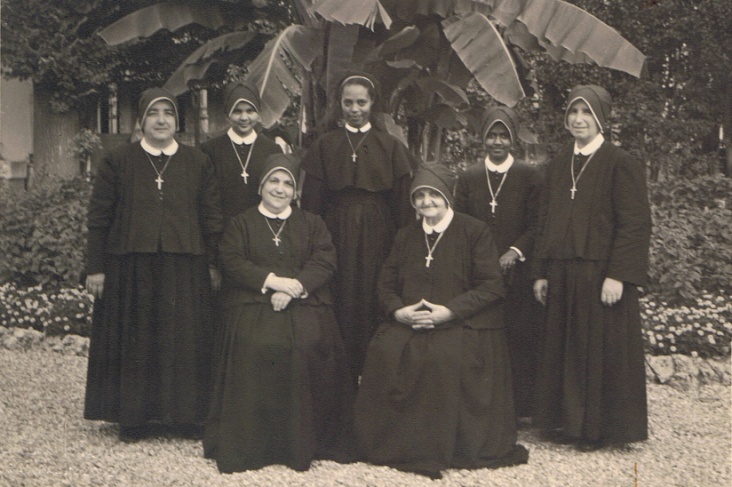 En Bérgamo con las misioneras y las primeras vocaciones
de Eritrea
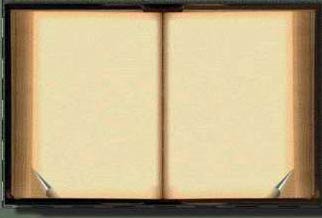 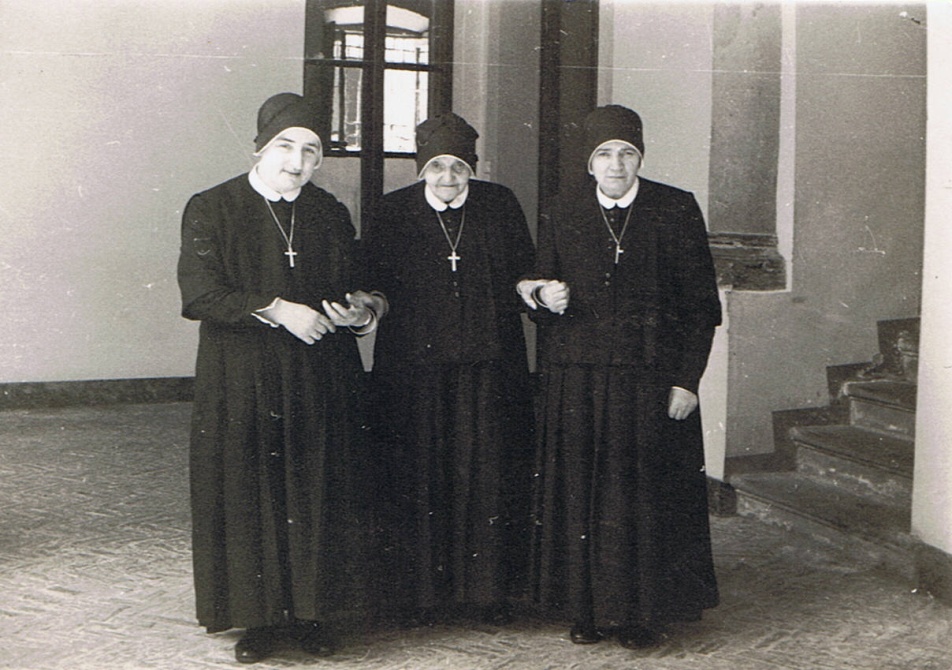 En la cocina al lado de la olla
de la polenta, para calentarse.
Las Hnas. se sienten honradas
de poder cuidarla.
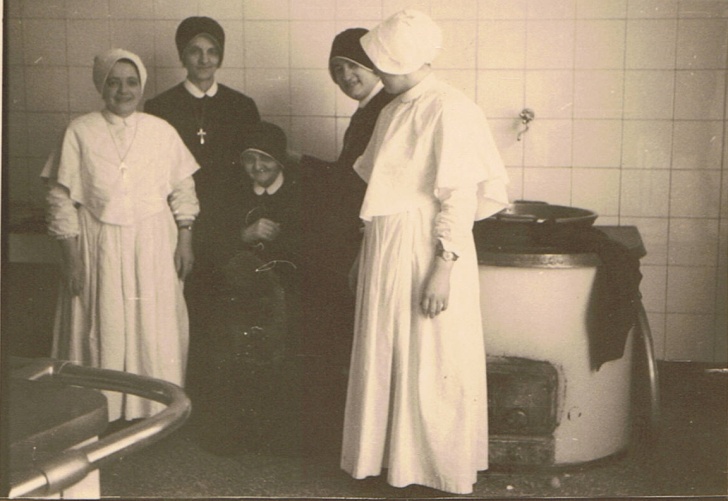 En el corredor de la casa generalicia con Hna. Raquel y Hna. Devota que la sostienen .
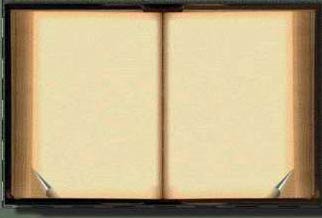 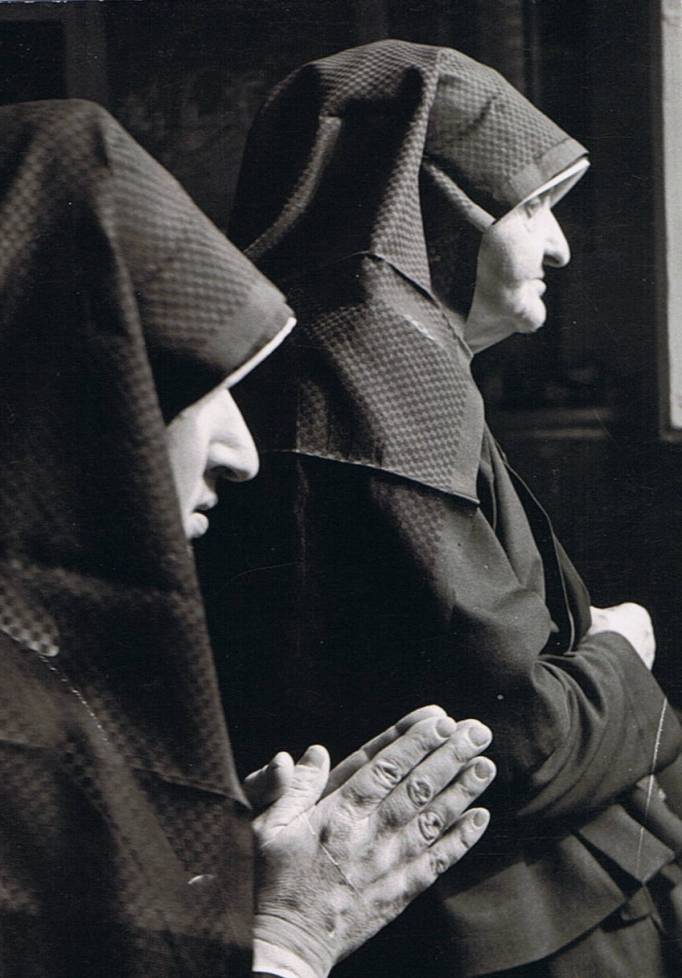 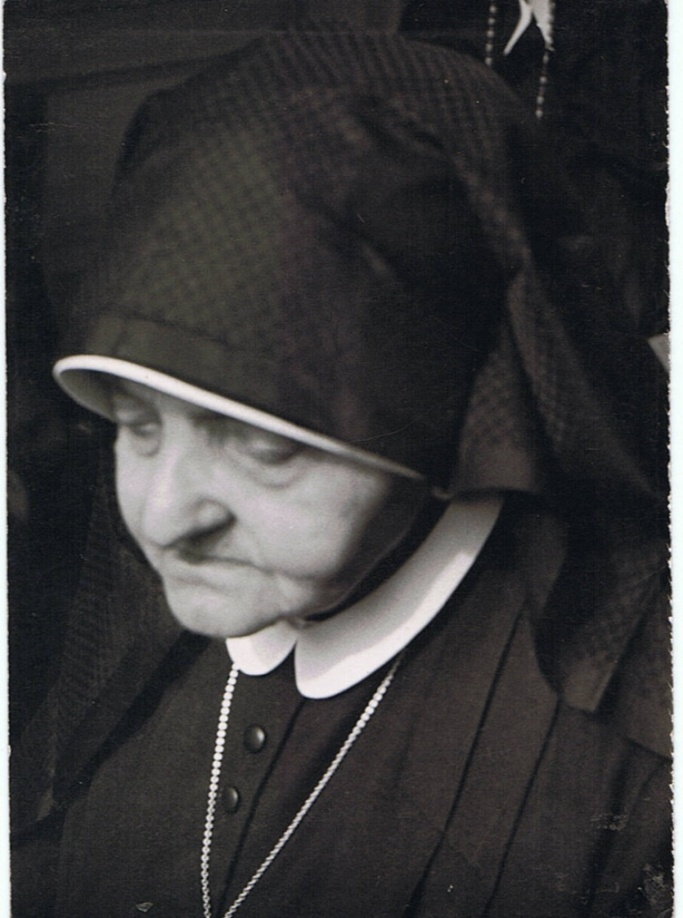 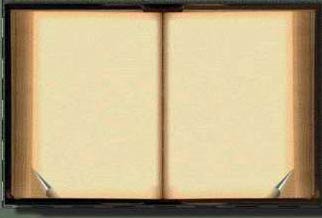 Bérgamo
30 de marzo 1963

«Eccomi, Signore!»
(Aquí estoy
Señor)
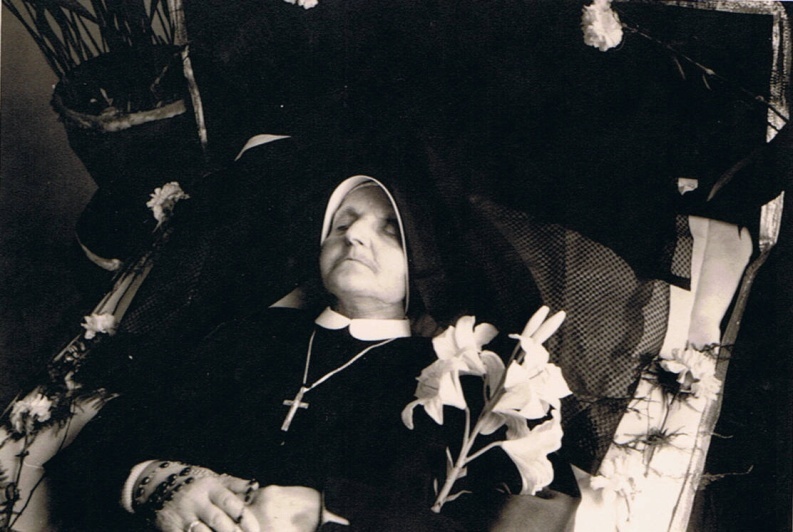 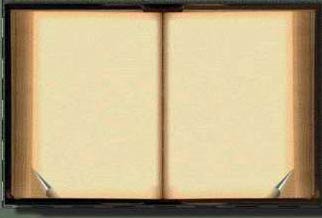 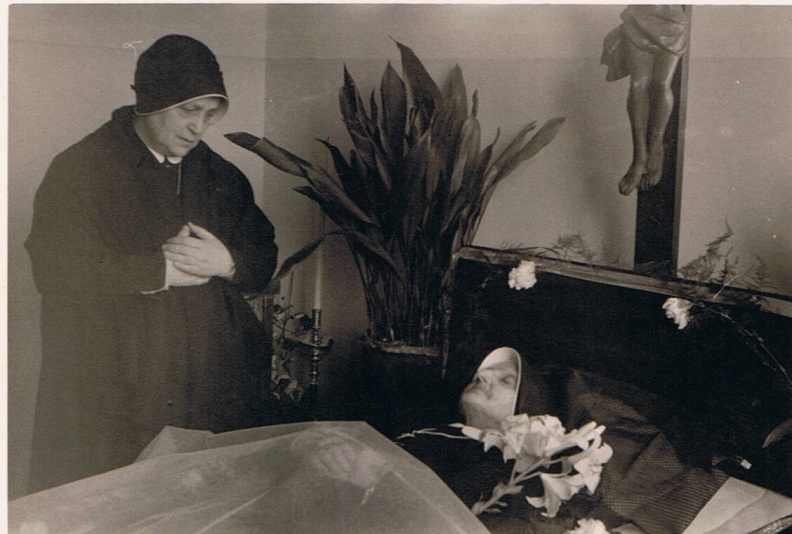 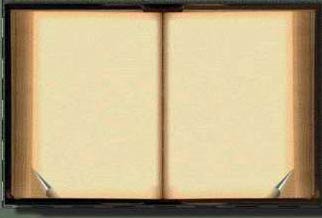 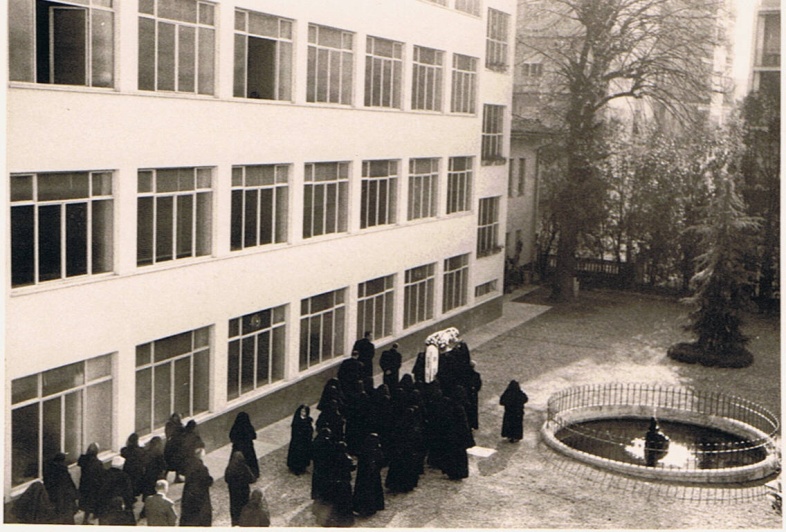 Bérgamo, 2 de abril de 1963
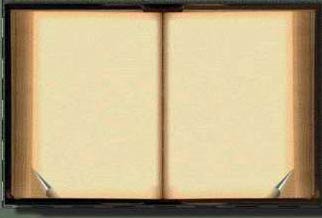 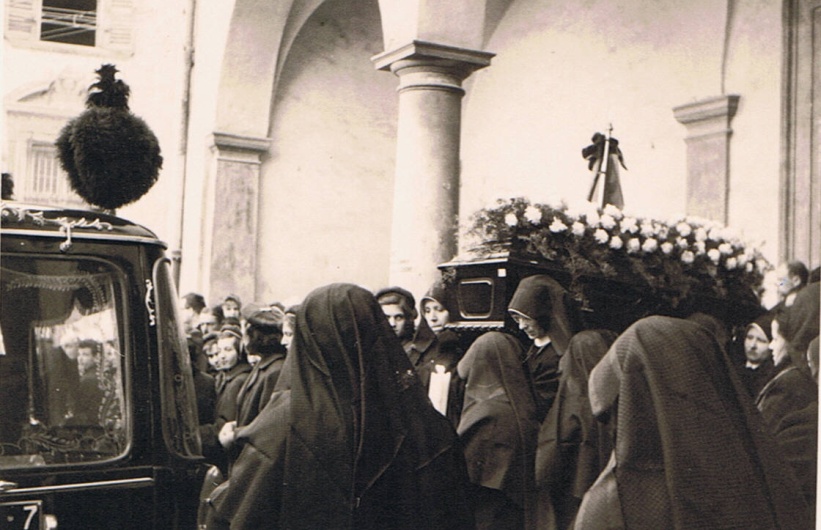 Gandino,2 de abril de 1963
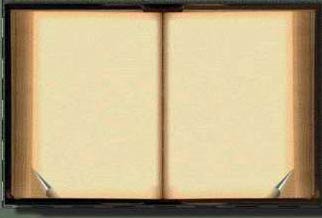 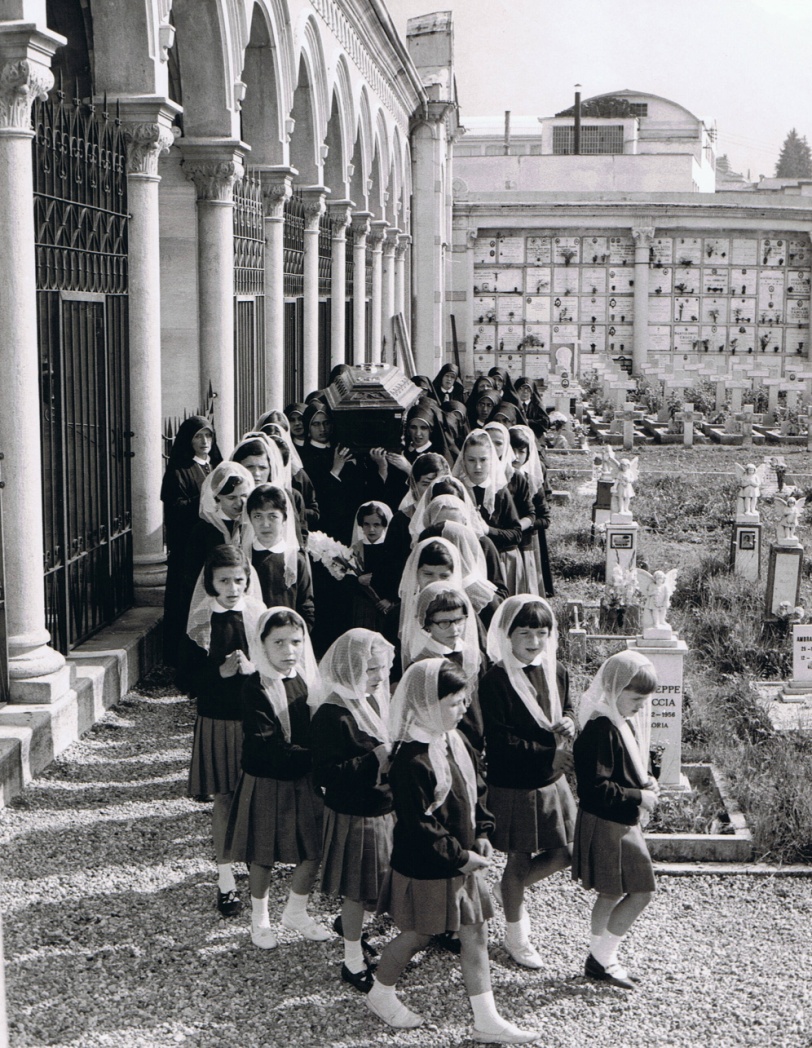 Cementerio de Gandino,
2 de abril de 1963
Las Hermanas y las huérfanas
durante el funeral de Madre Gesuína:
tantas hijas que se han sentido
profundamente amadas
por su corazón de madre...
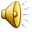 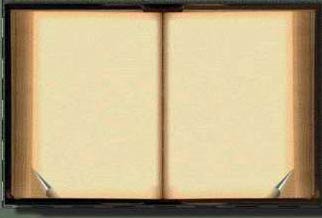 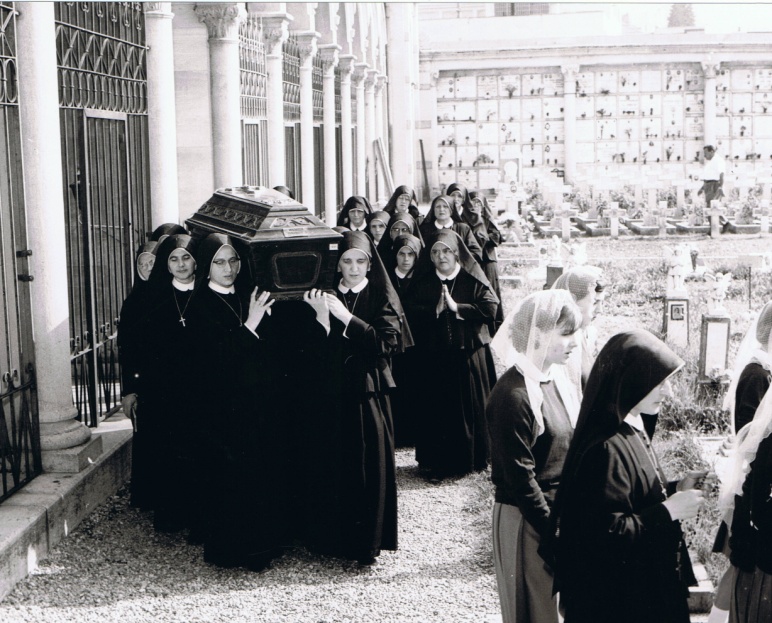 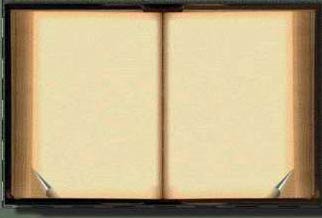 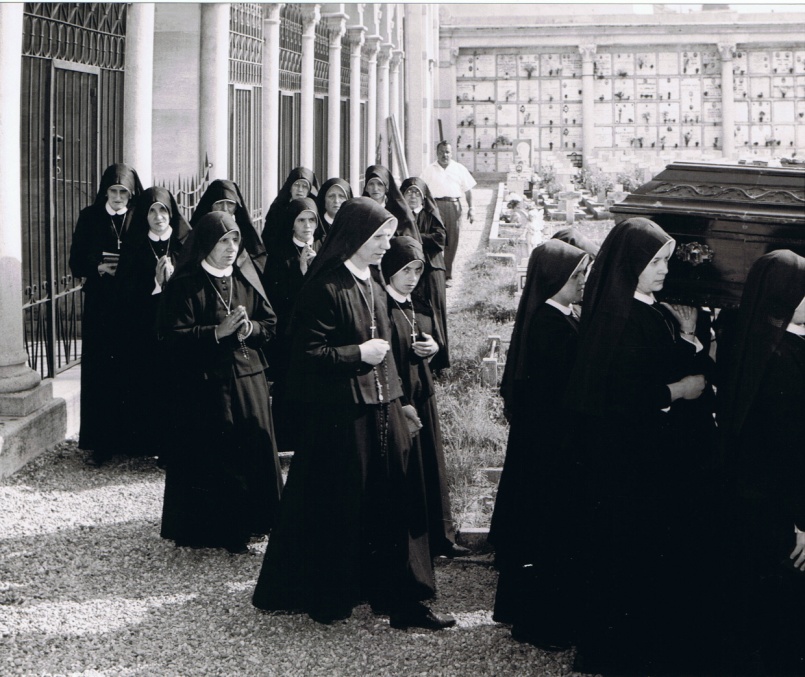 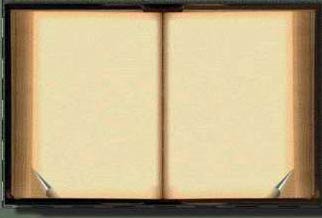 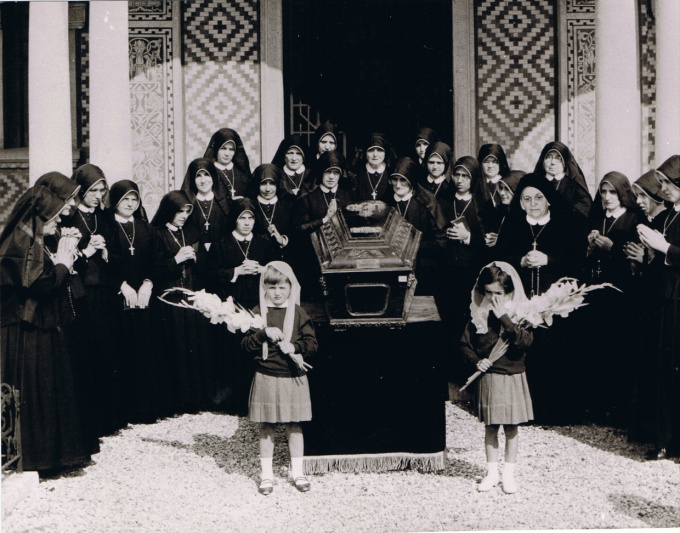 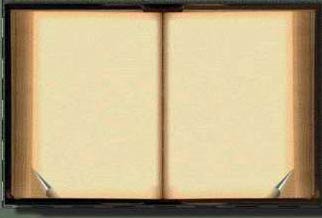 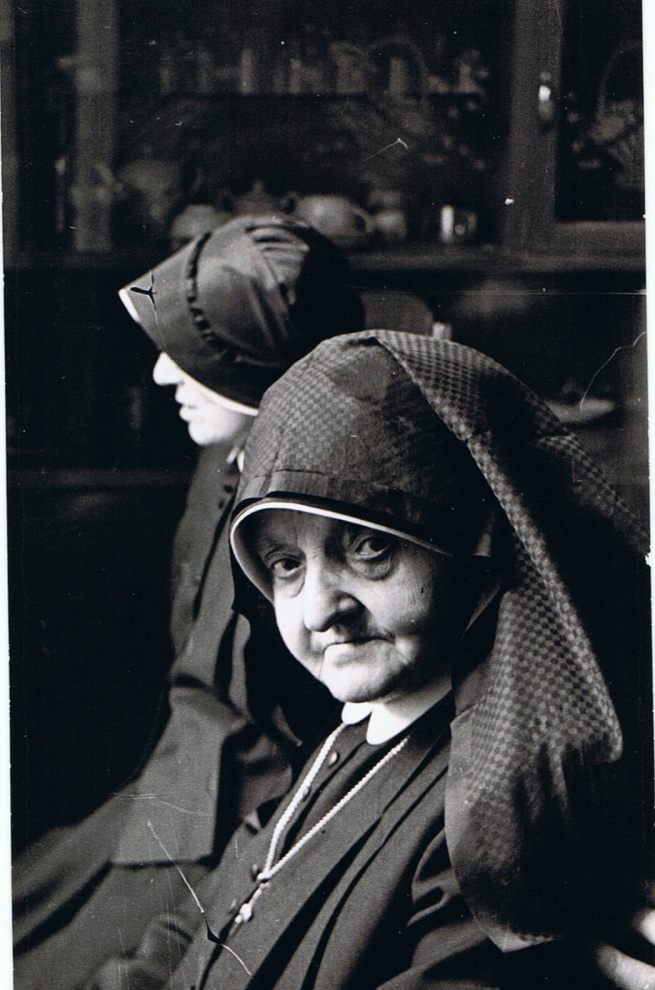 «Siempre las saludo
con gozo maternal»


﻿«¡Feliz Pascua! ¡Alleluya!
Les  saluda la afectuosísima
Hna. María Gesuína Seghezzi»
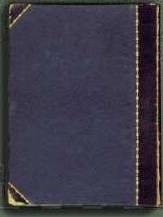 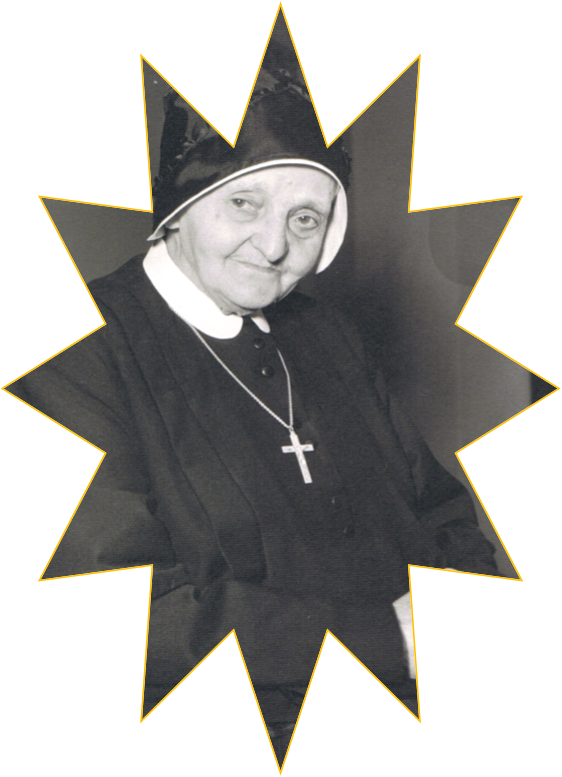 Por
Hna. Melania 
Hna. Redenta
Hna. Awalet